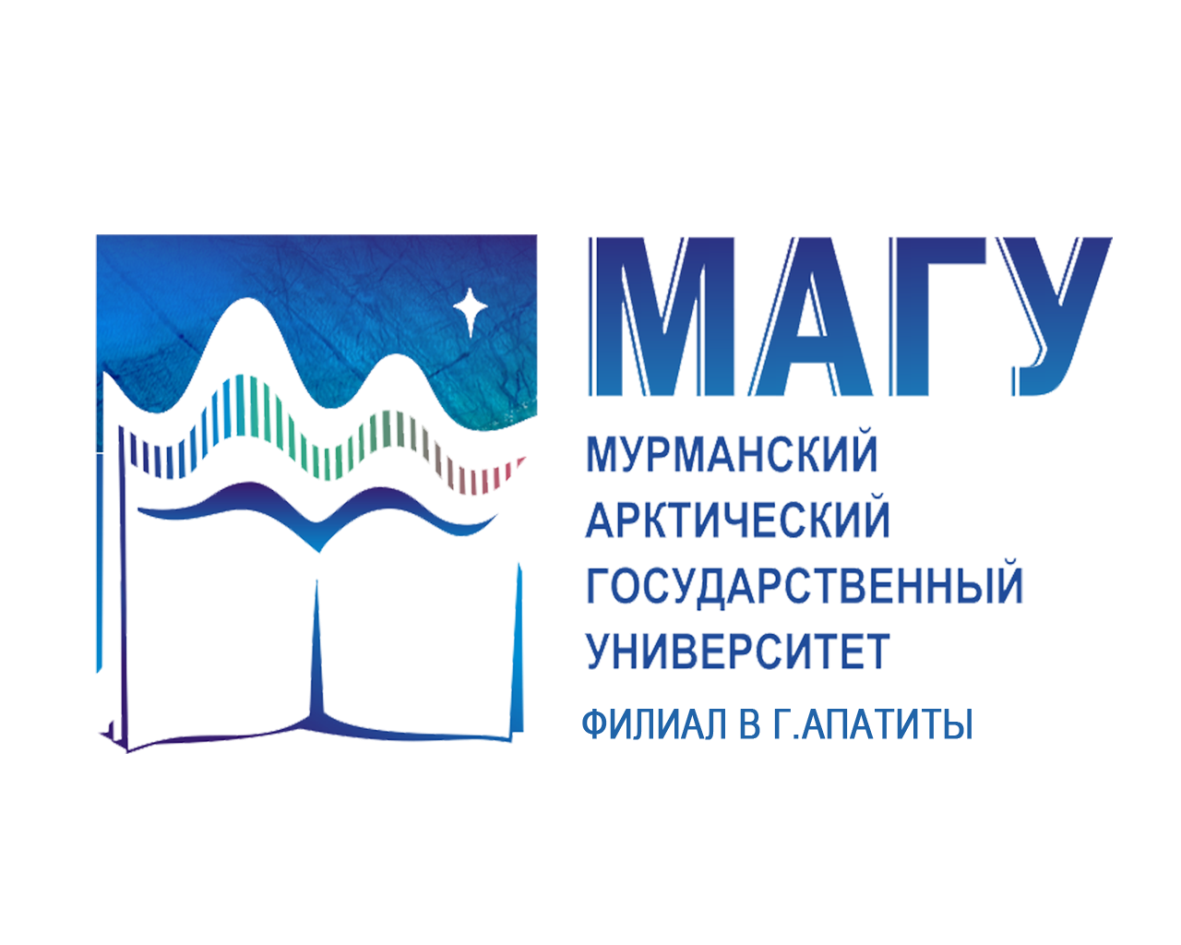 www.arcticsu.ru
vk.com/maguapatity
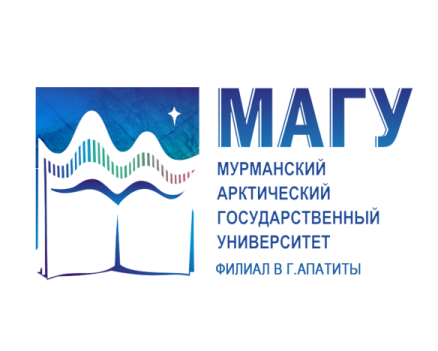 МАГУ – опорный вуз России!
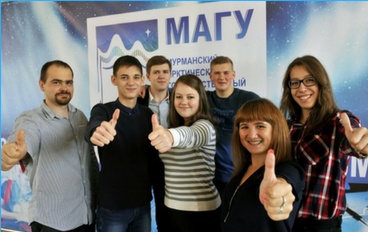 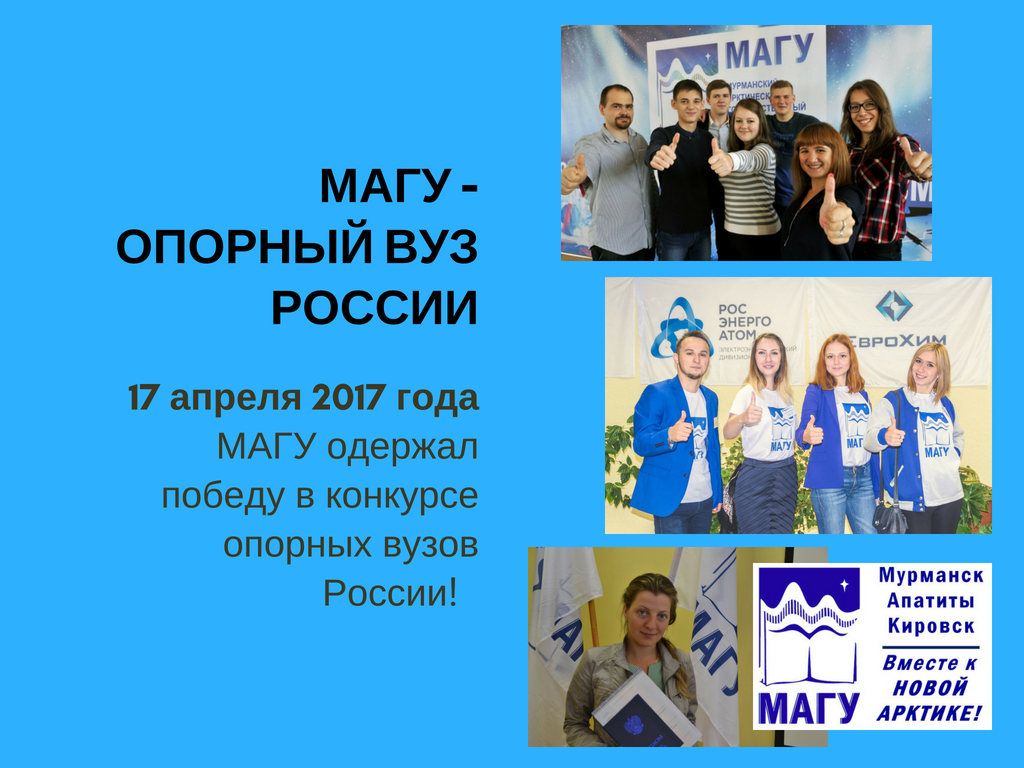 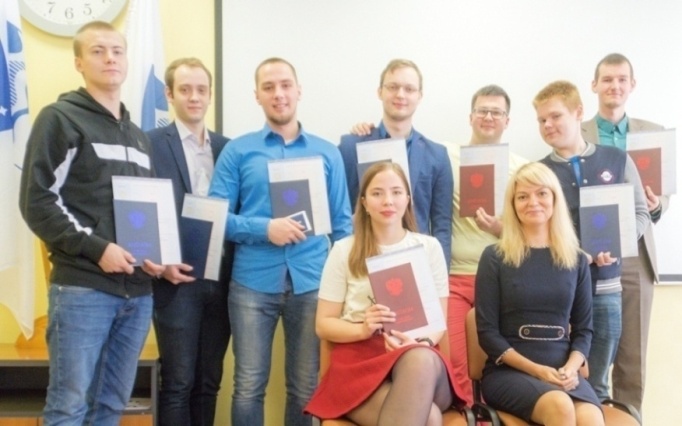 17 апреля 2017 года МАГУ одержал победу в конкурсе опорных вузов России
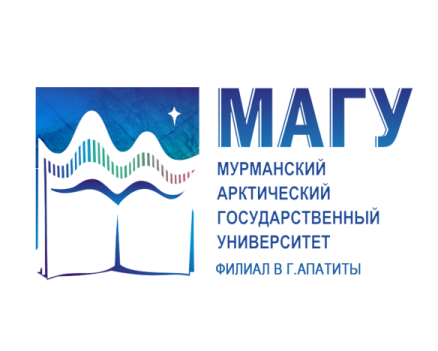 Филиал МАГУ в г. Апатиты - это
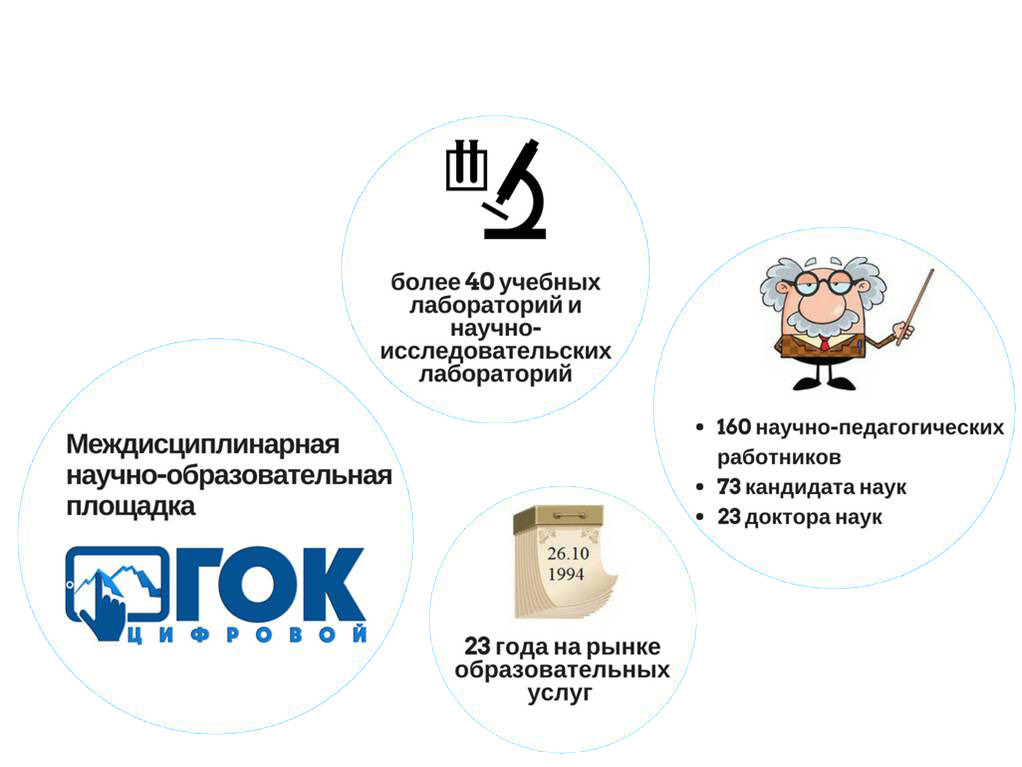 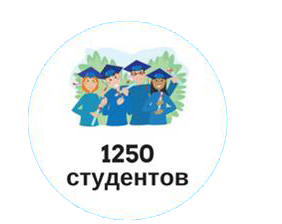 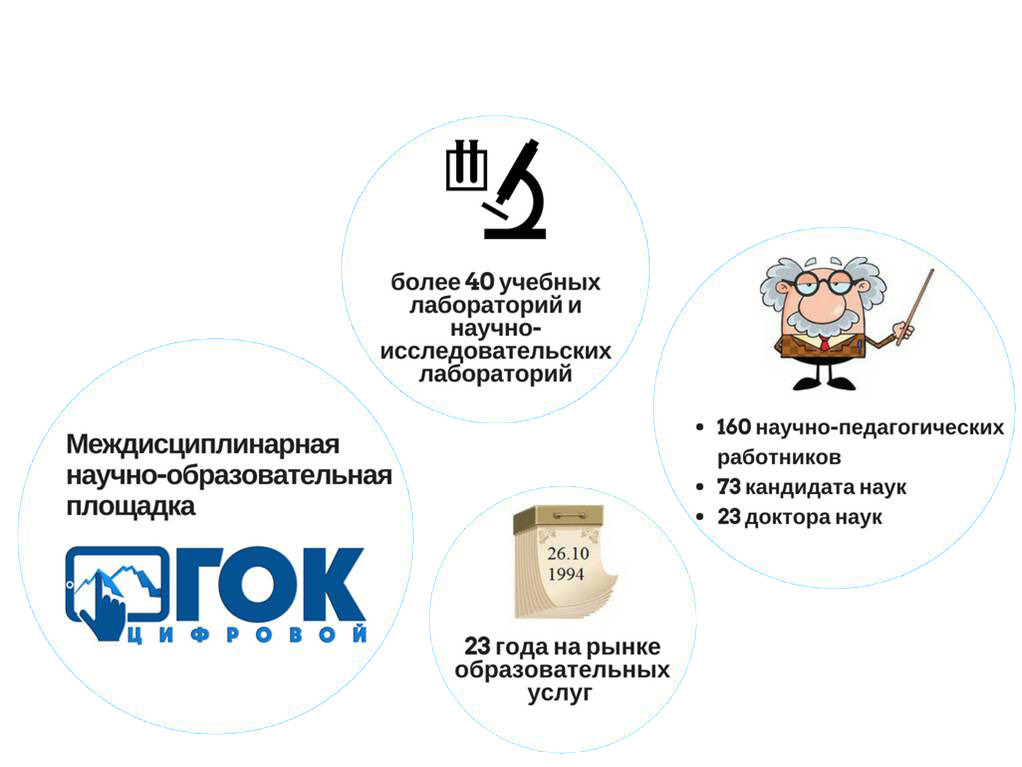 4 выпускающие кафедры
Более 40 учебных и научно-исследовательских лабораторий
24 программы высшего образования
16 программ дополнительного образования
Междисциплинарная научно-образовательная площадка
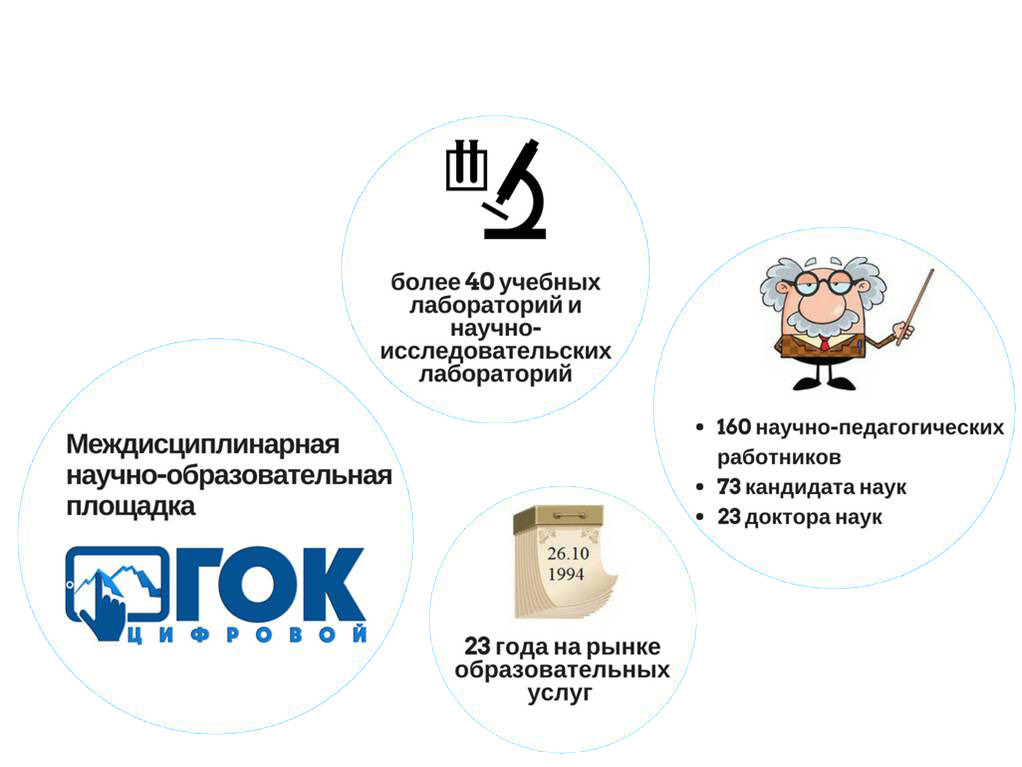 25 лет на рынке образовательных услуг
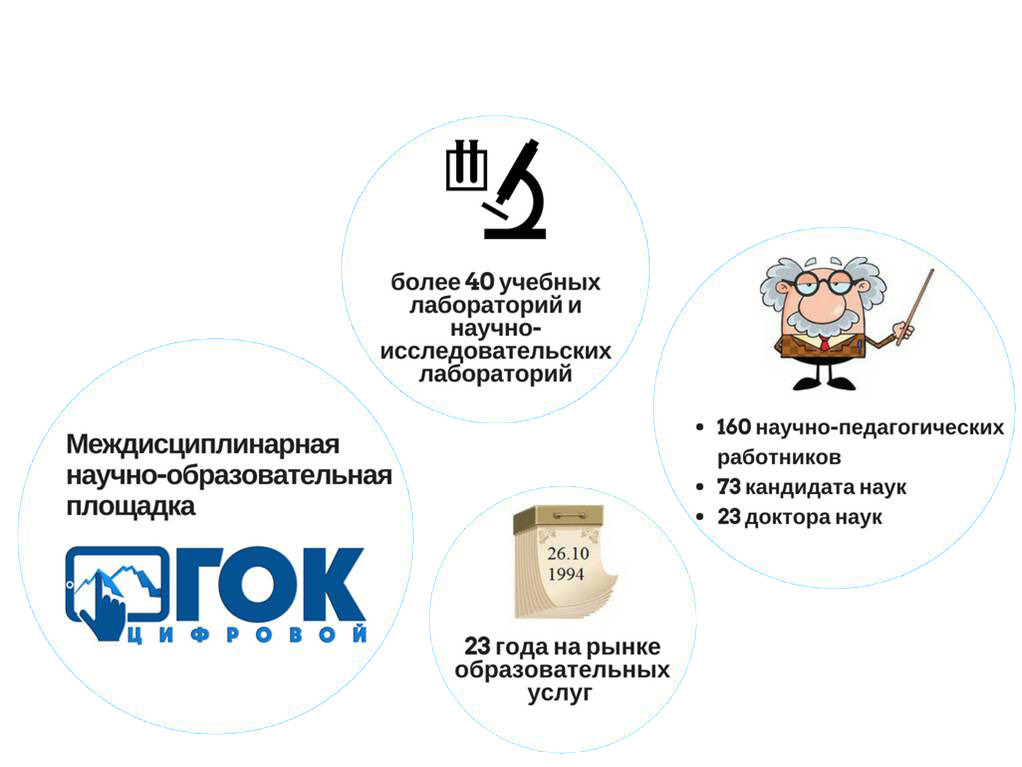 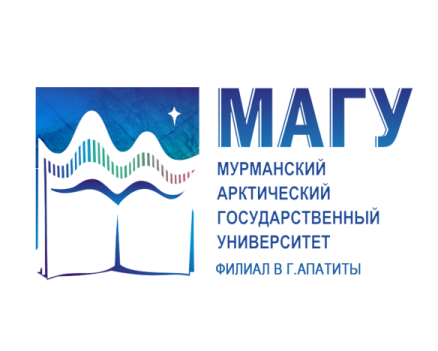 МАГУ – это люди!
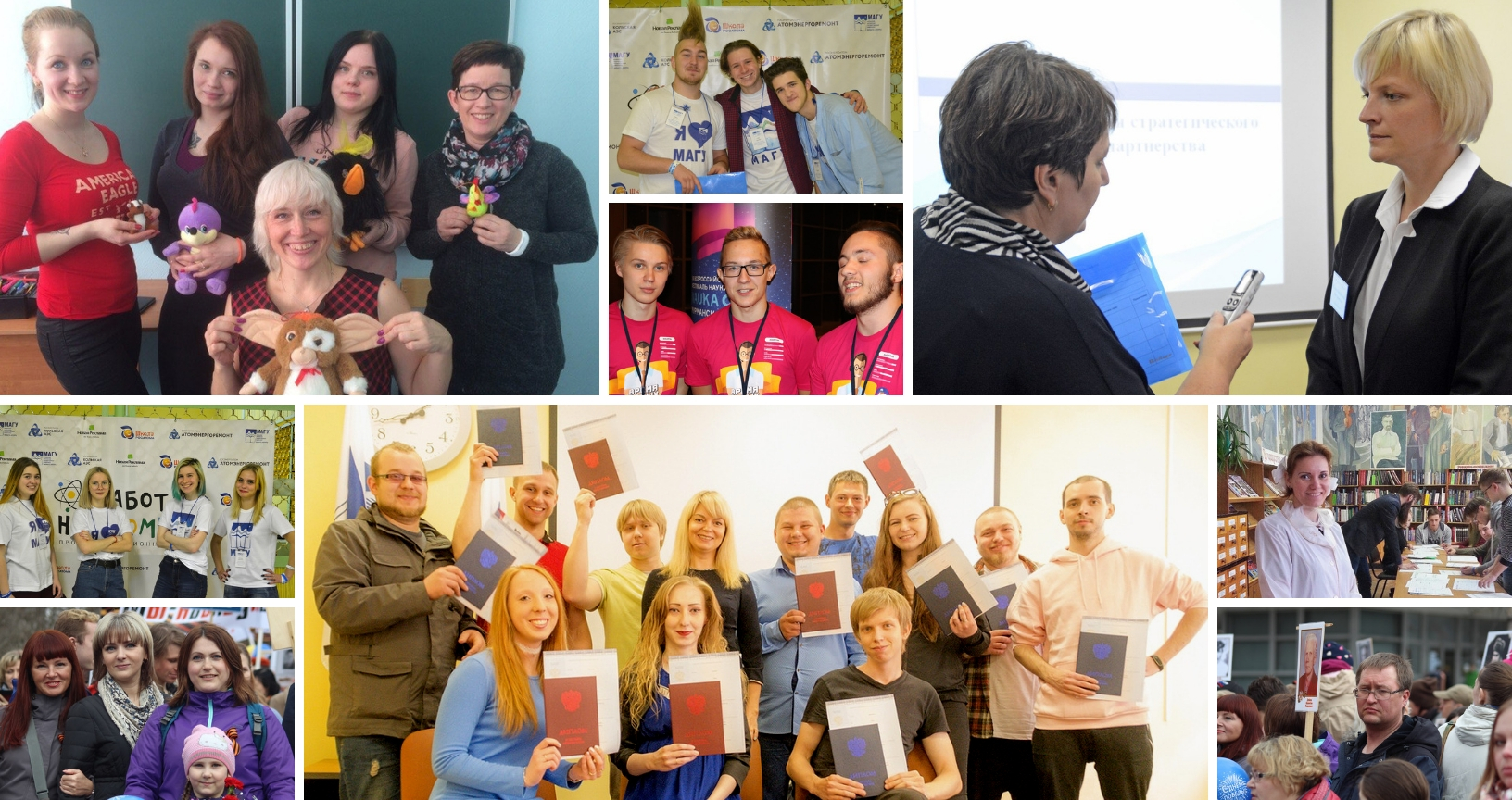 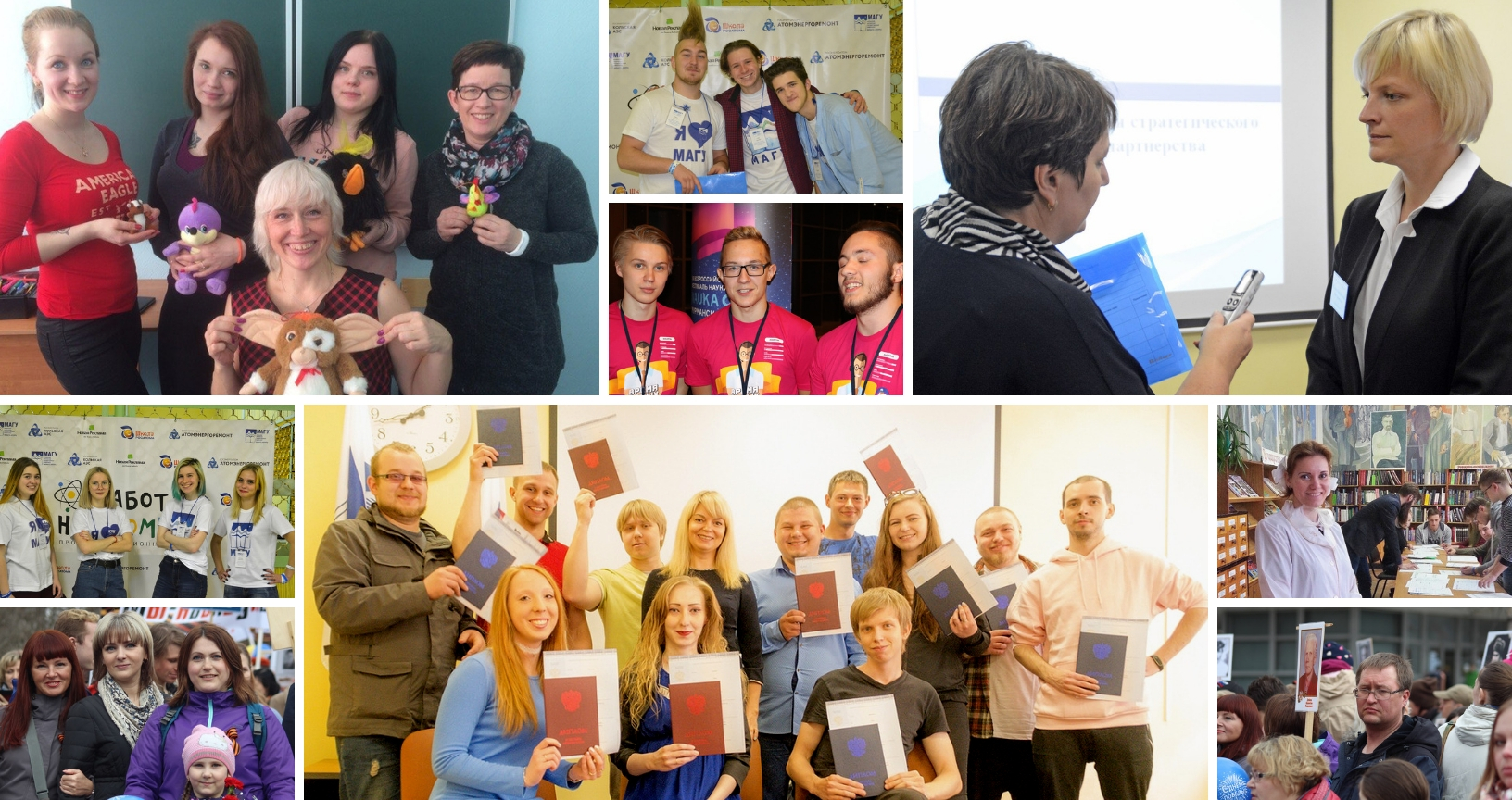 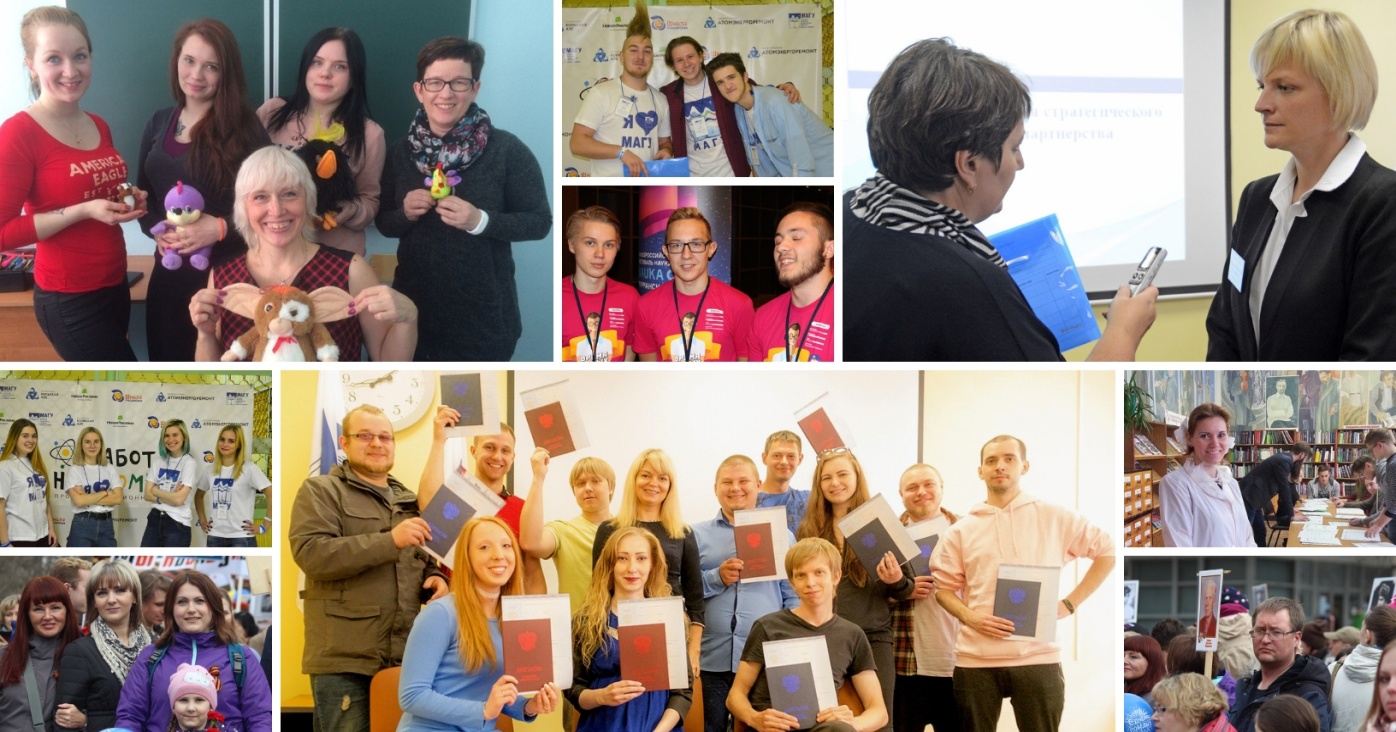 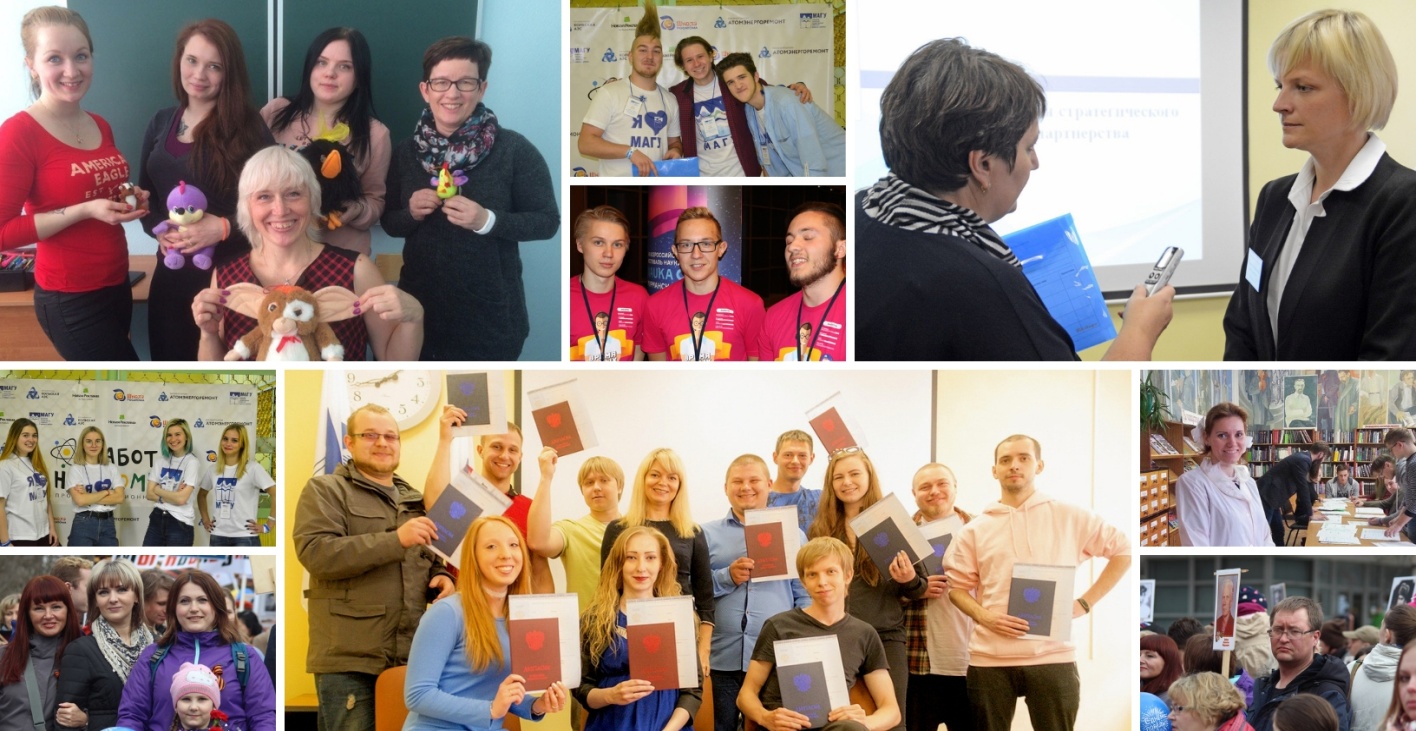 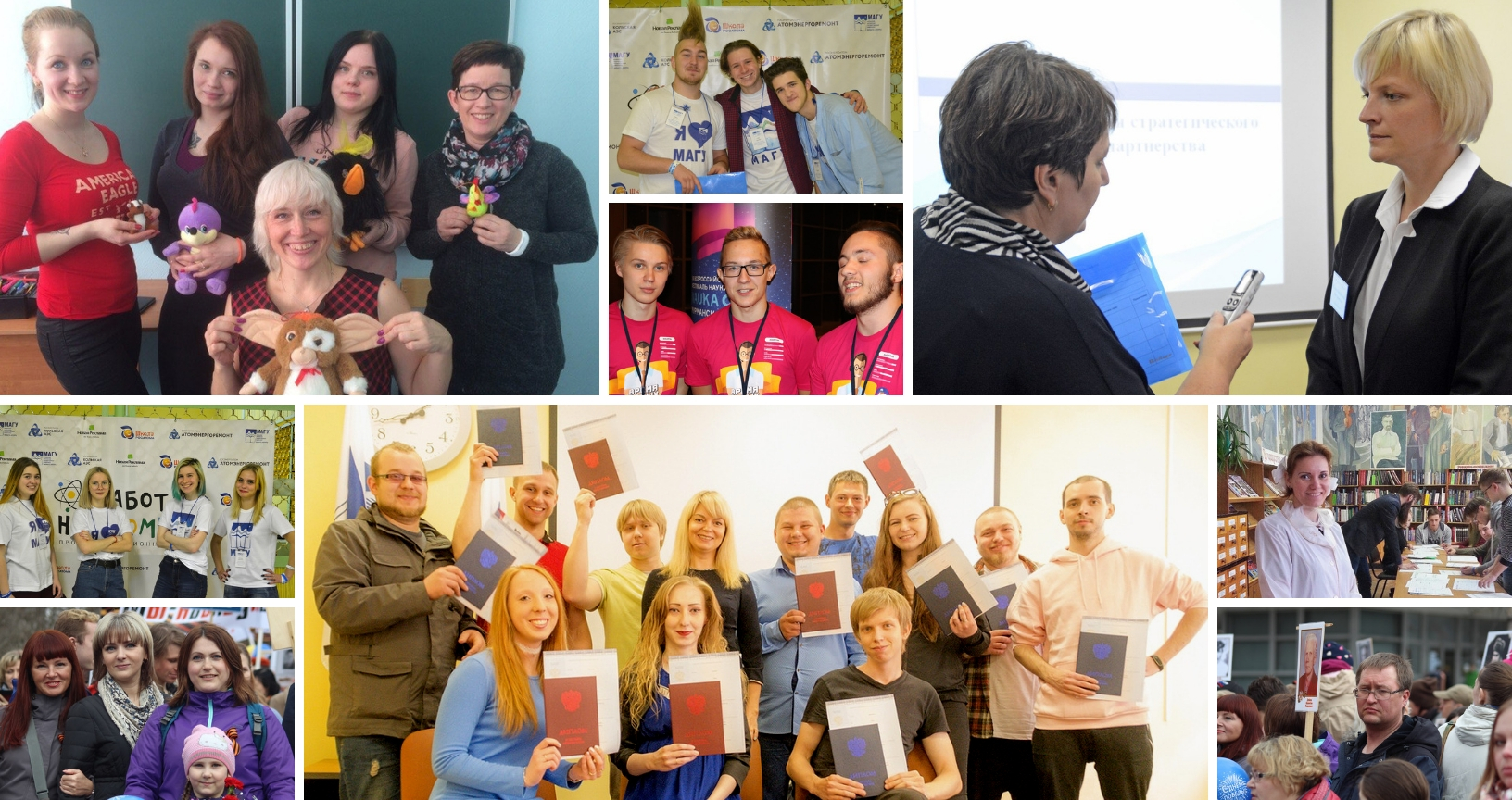 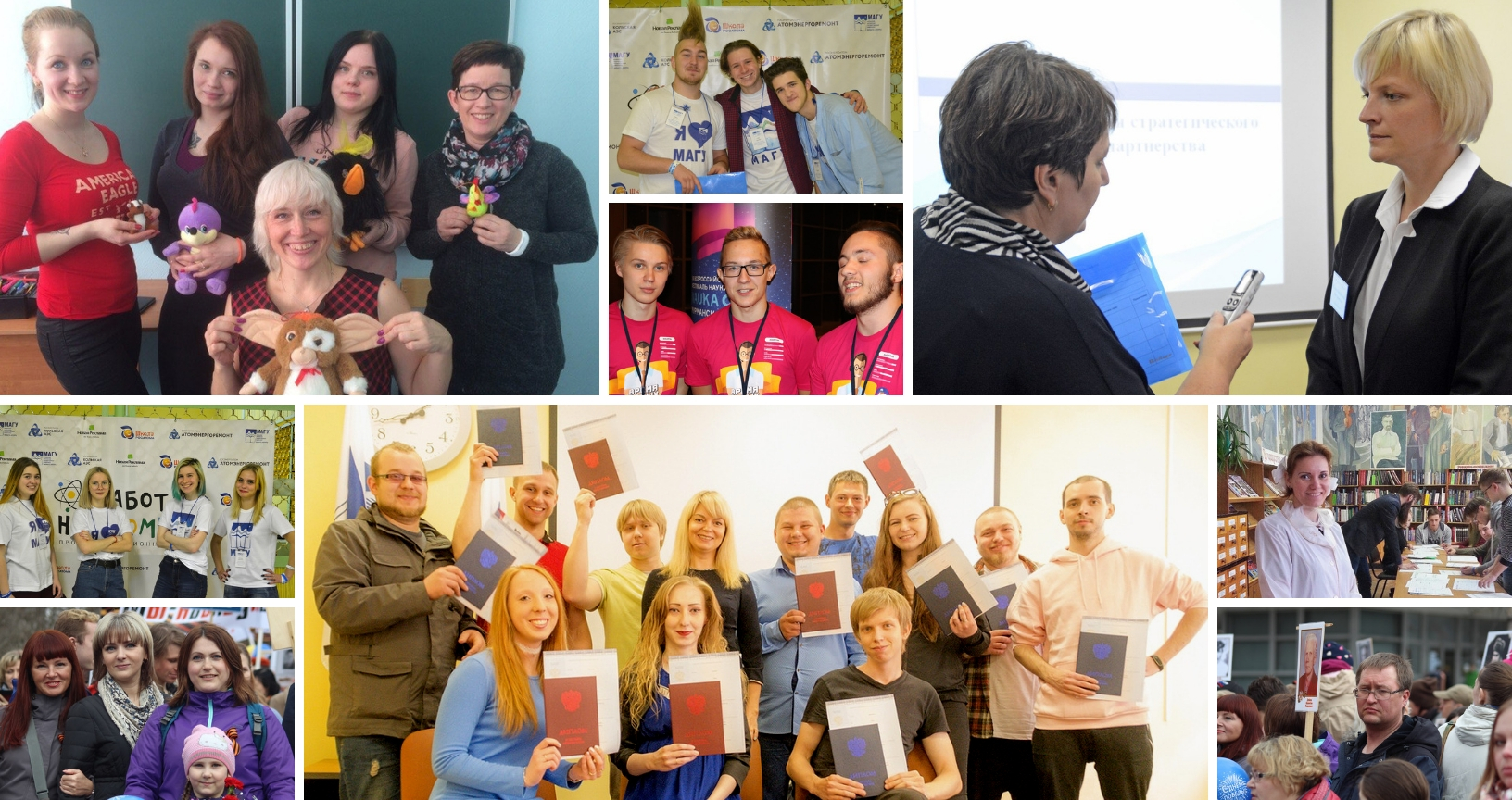 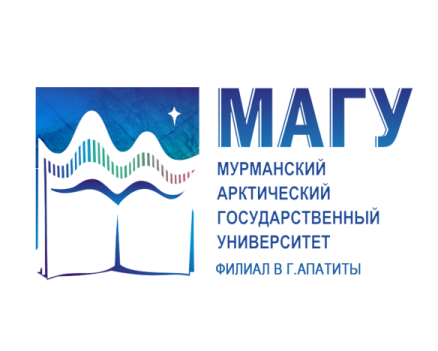 План приема-2020
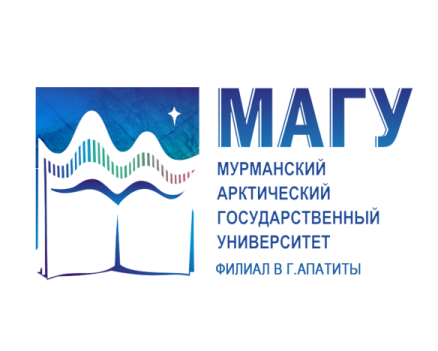 Горное дело – 10 мест
ЕГЭ: русский язык, математика, физика
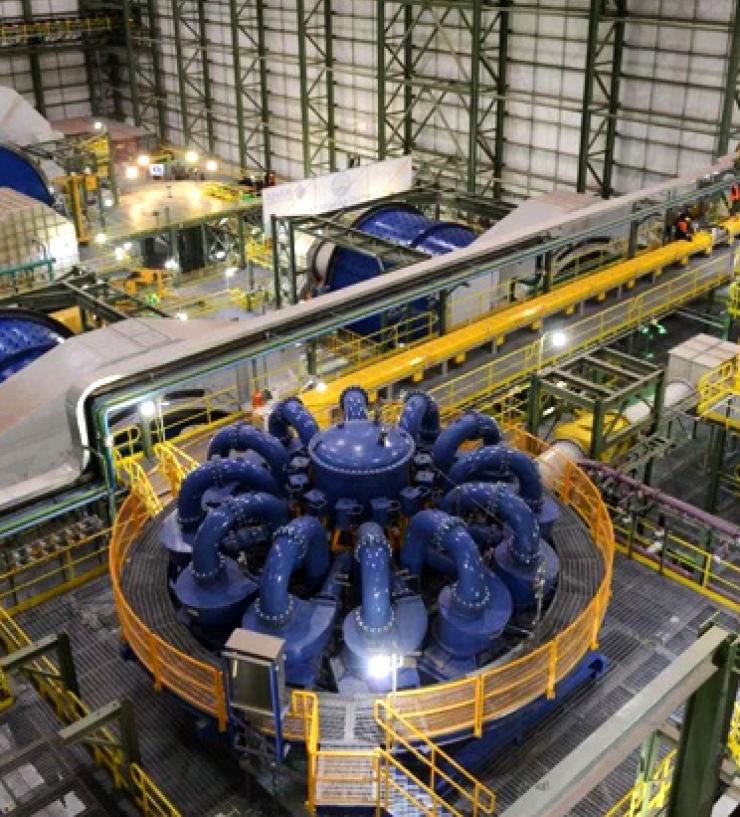 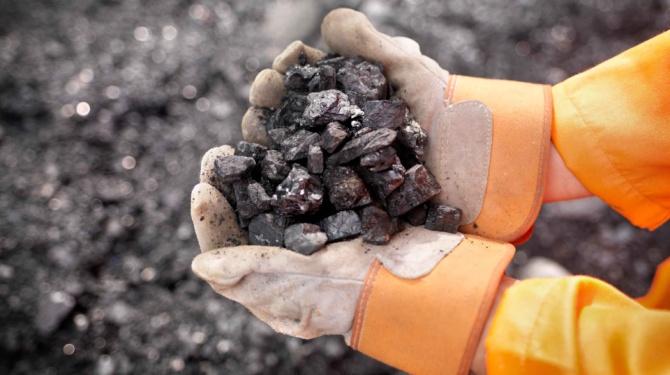 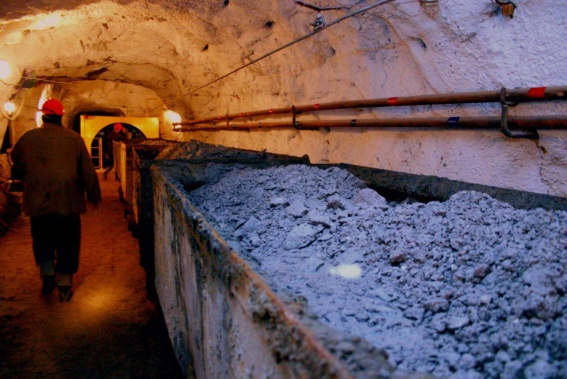 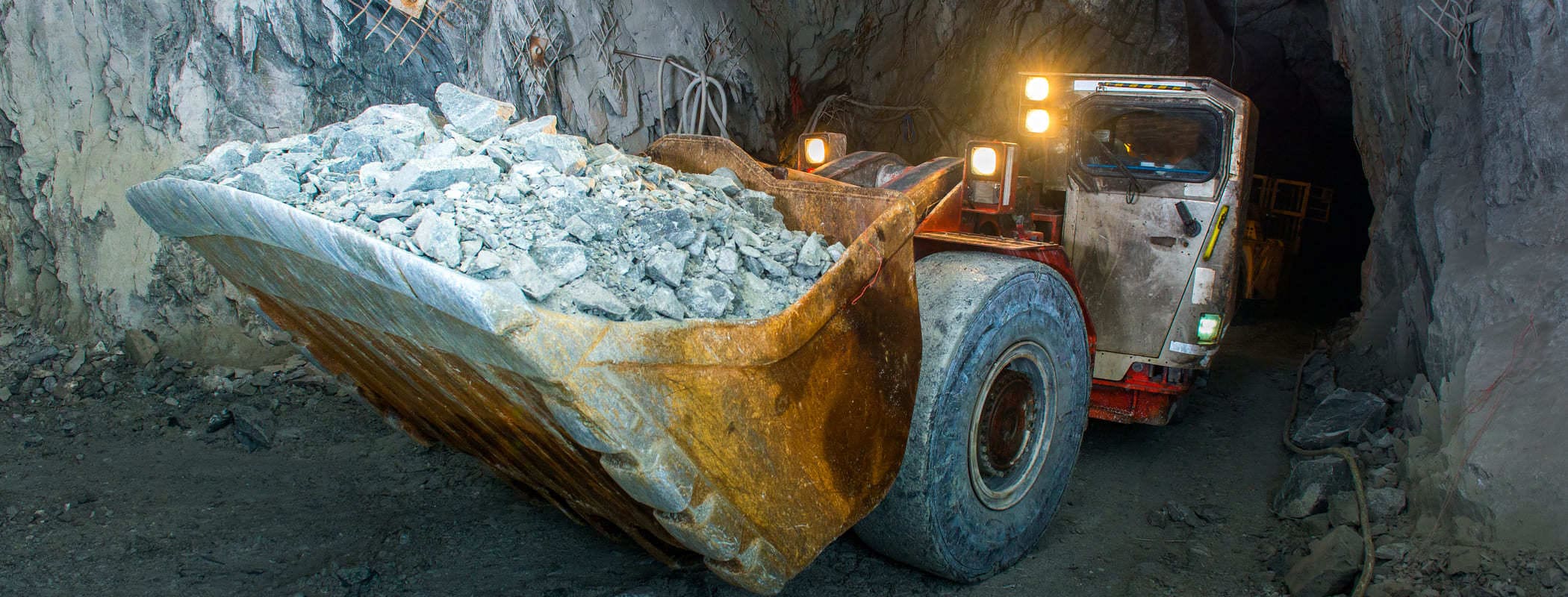 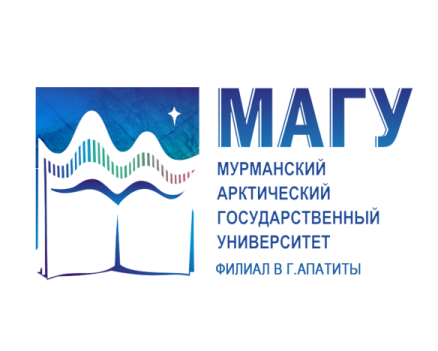 Физ. процессы горного или нефтегазового производства – 10 мест
ЕГЭ: русский язык, математика, физика
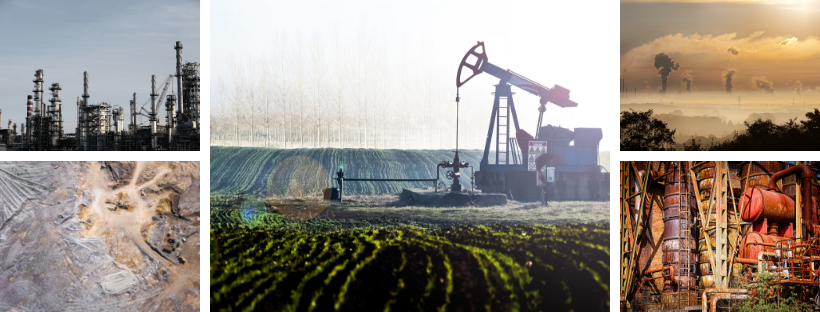 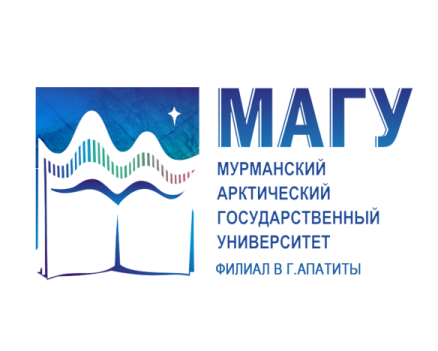 Геология – 10 мест
ЕГЭ: русский язык, математика, физика
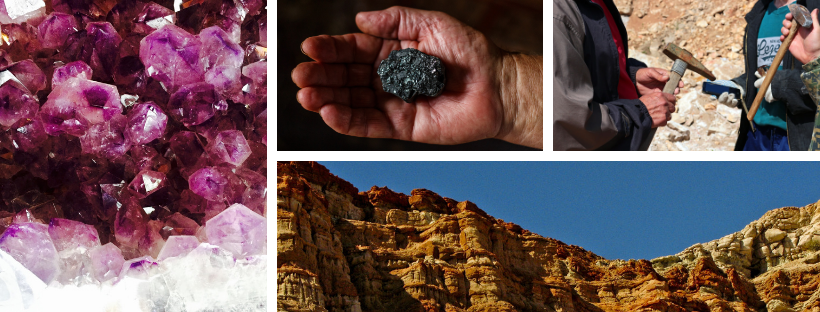 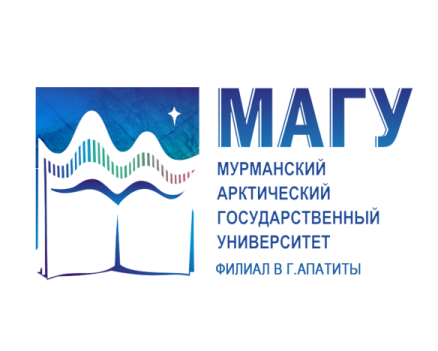 Ядерная энергетика и теплофизика – 12 мест
Электроэнергетика и электротехника – 15 мест
ЕГЭ: русский язык, математика, физика
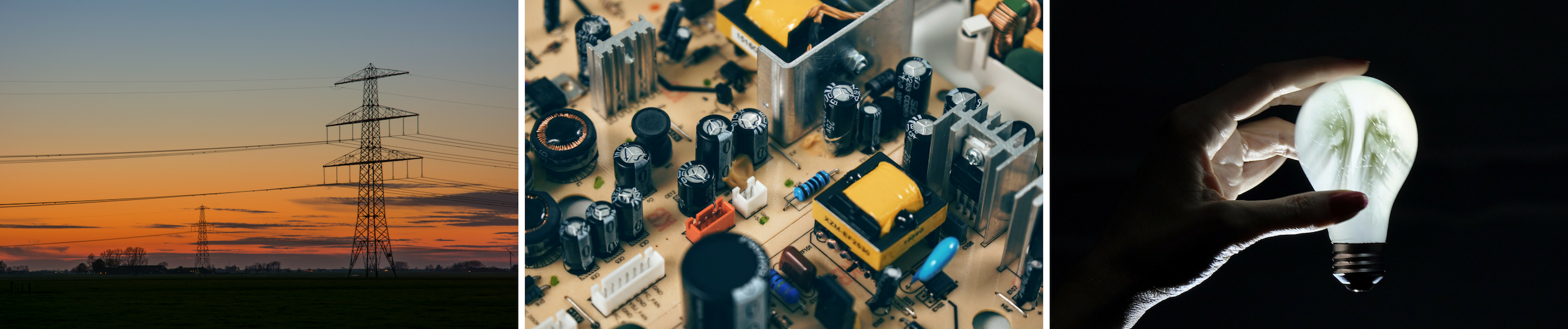 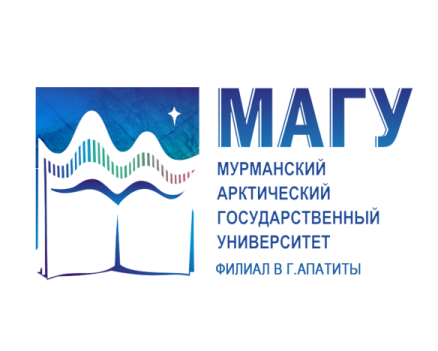 Информационные системы и технологии – 20 мест
ЕГЭ: русский язык, математика, ИКТ
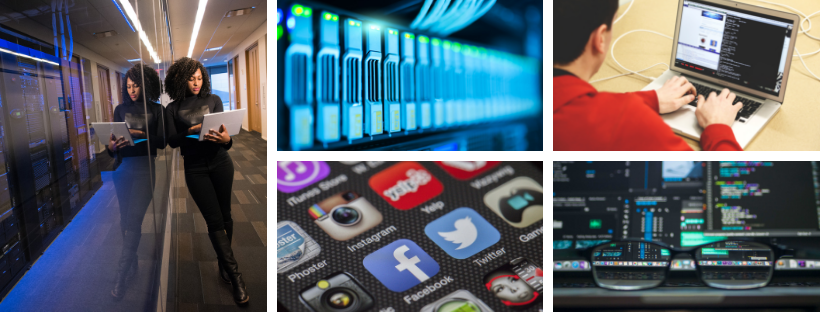 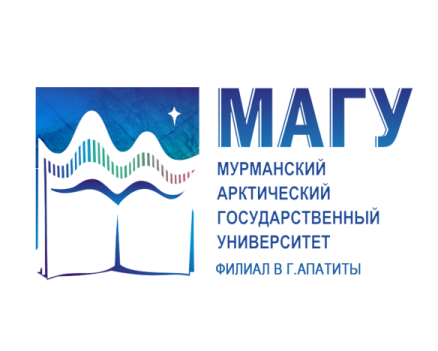 Экономика – 15 мест (платно)
ЕГЭ: русский язык, математика, обществознание
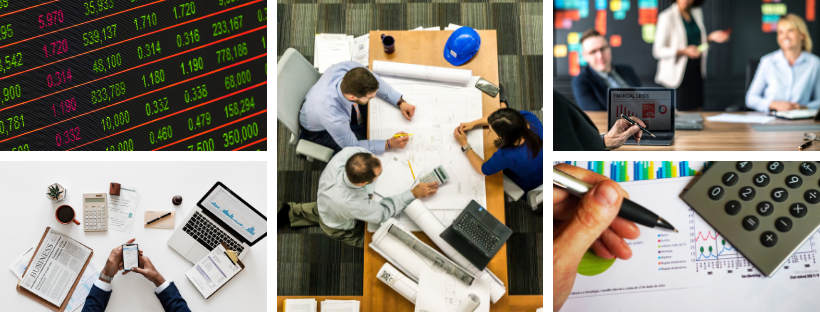 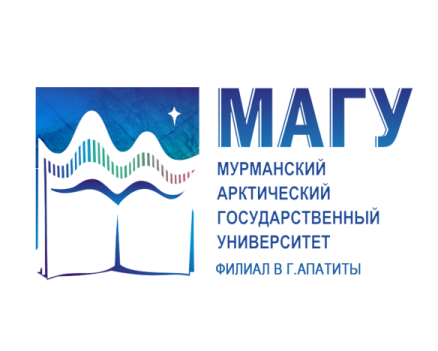 Индивидуальные достижения
(дополнительные баллы при поступлении)
Диплом победителя/призера мероприятий, проводимых филиалом МАГУ в г. Апатиты самостоятельно – 5 баллов:
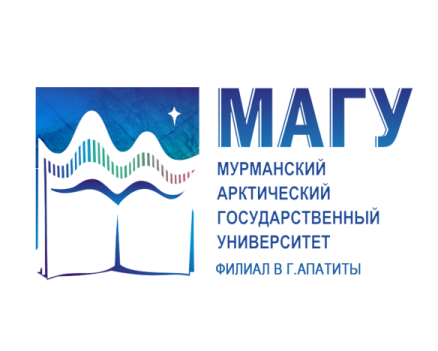 Календарный план приема на очное обучение
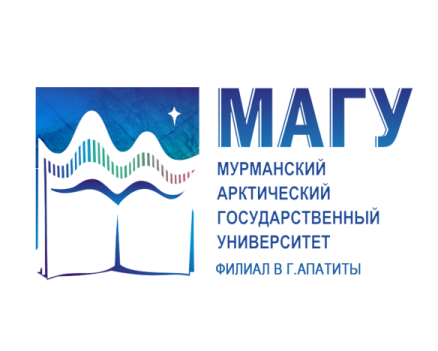 Стипендиальное обеспечение
Контакты приемной комиссии
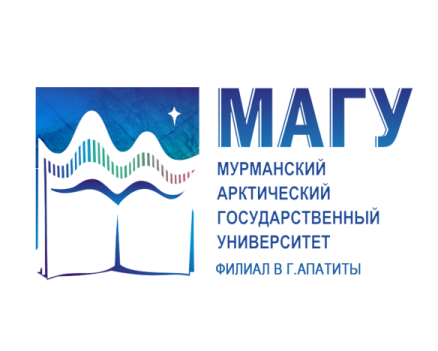 Вливайтесь в нашу команду!
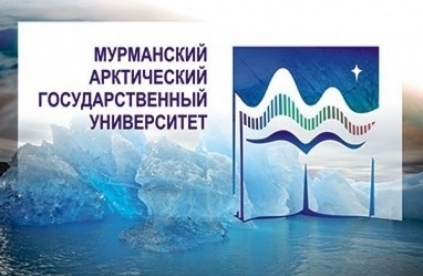 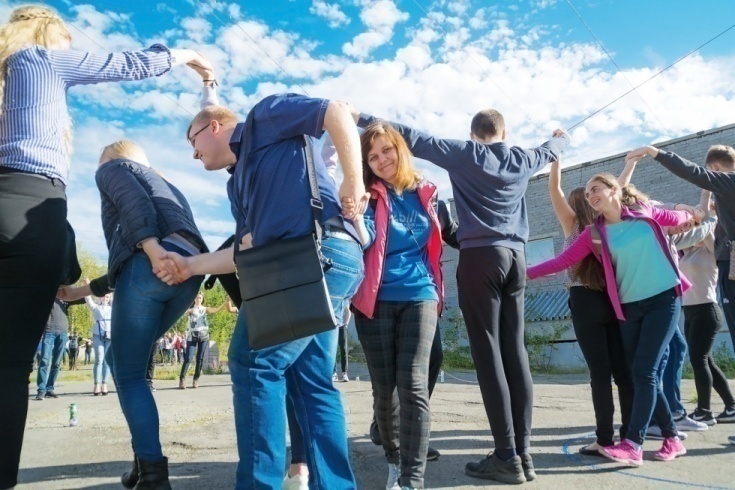 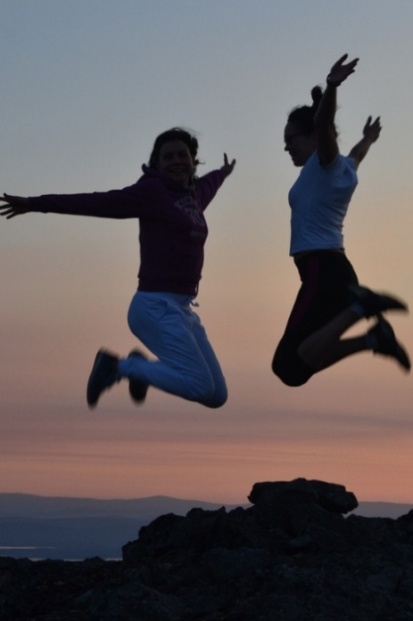 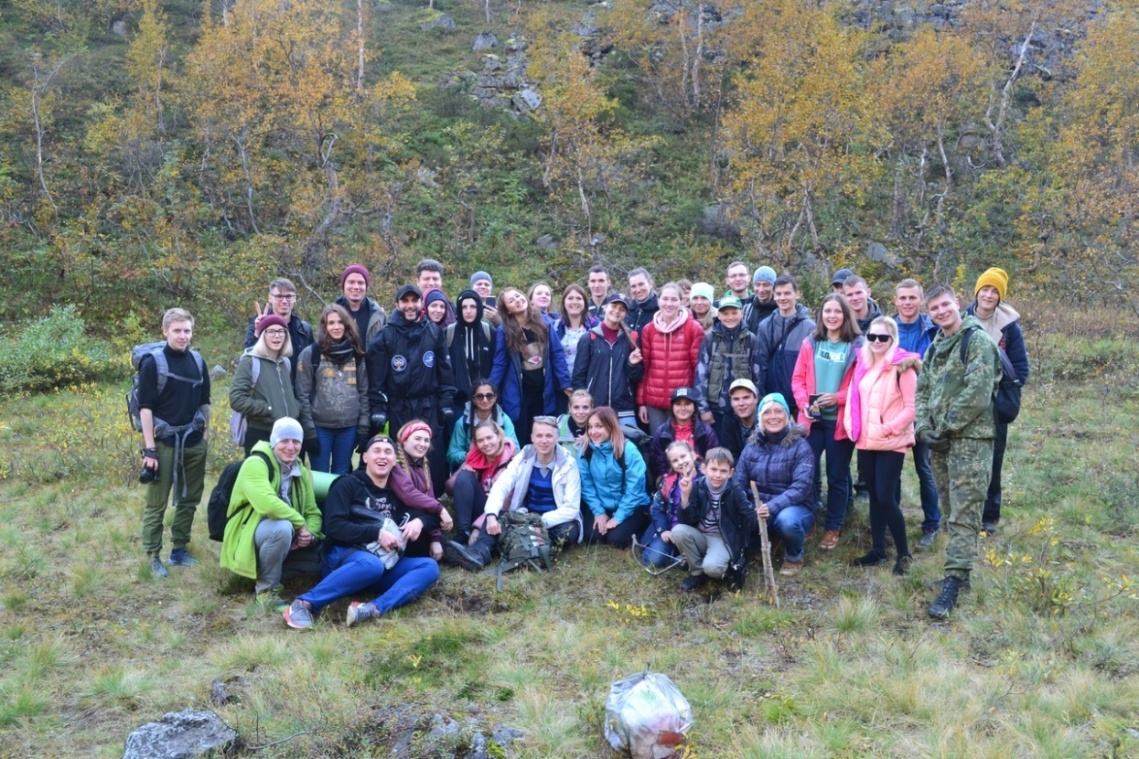 Поступайте в МАГУ!
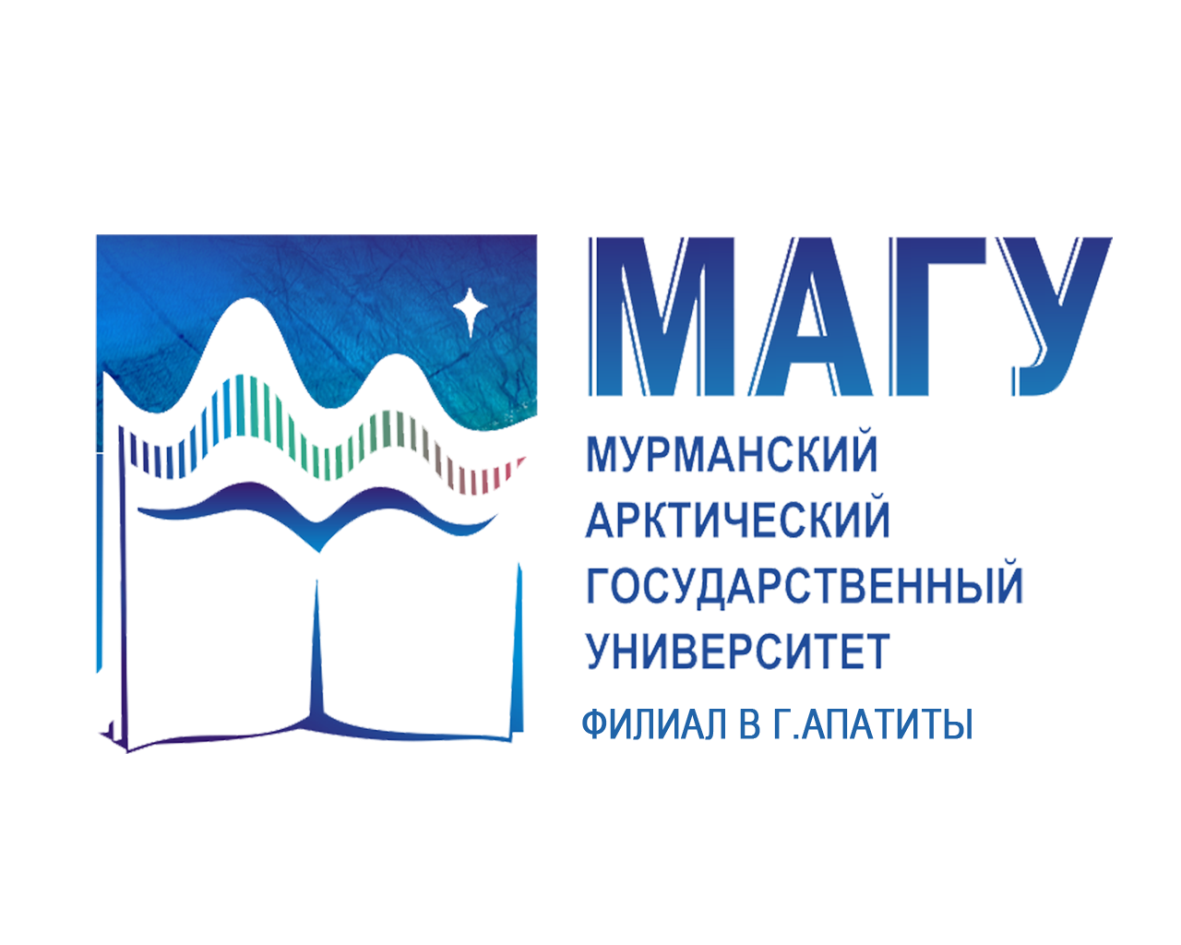 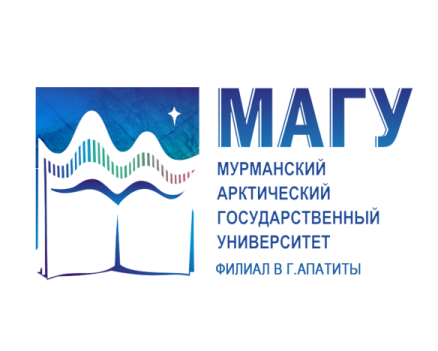 Наука
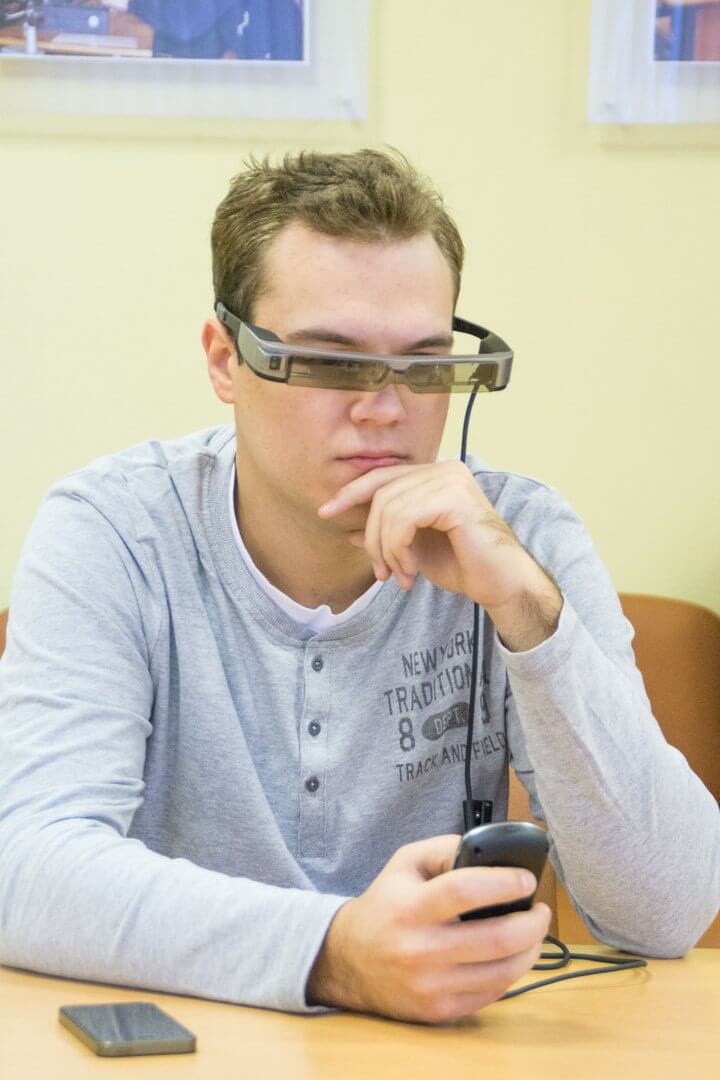 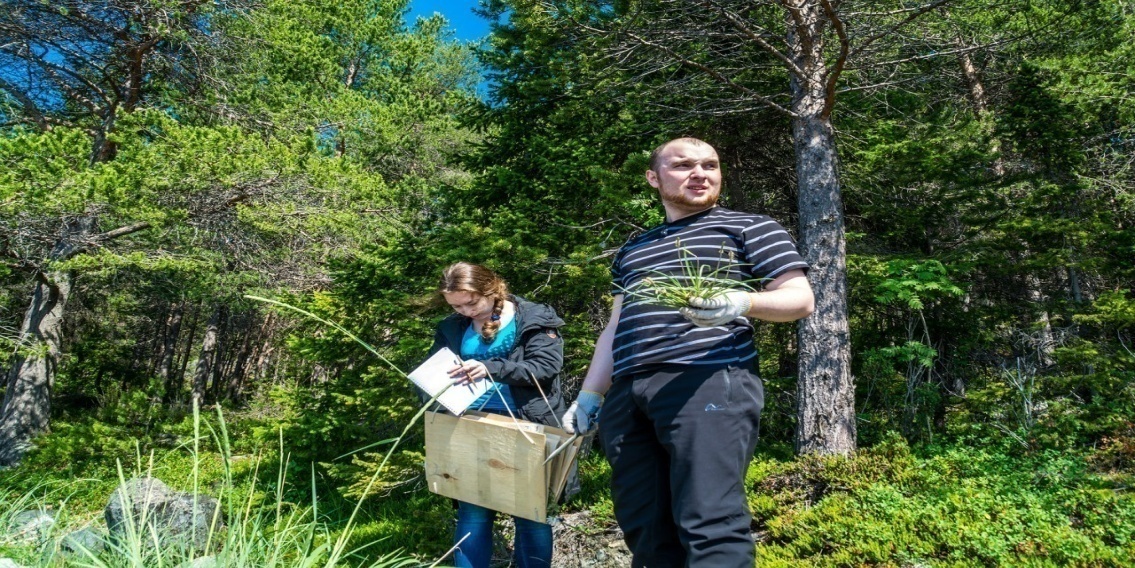 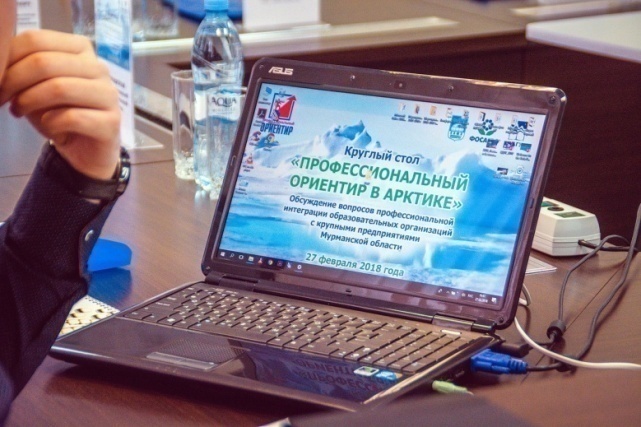 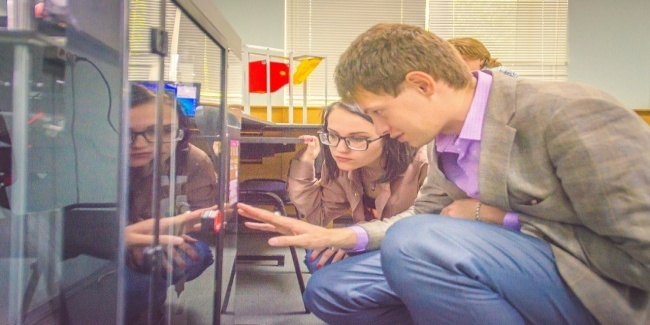 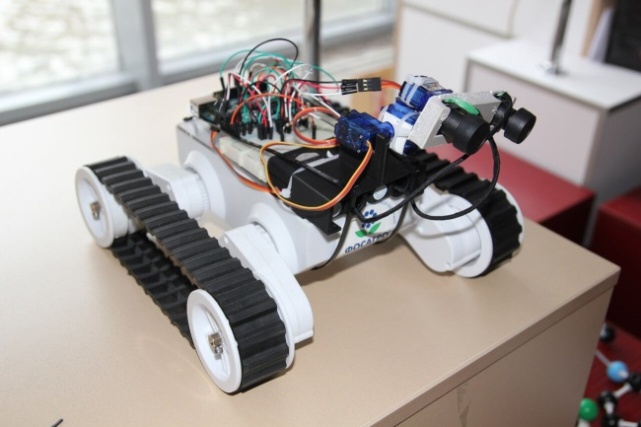 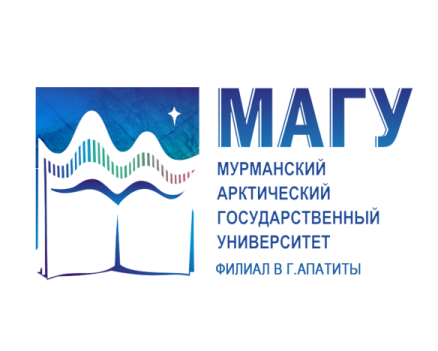 Творчество
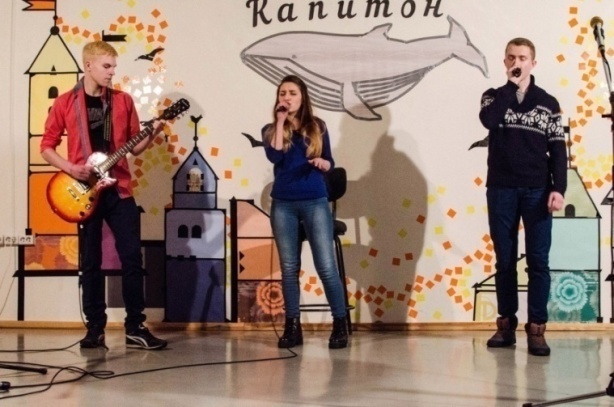 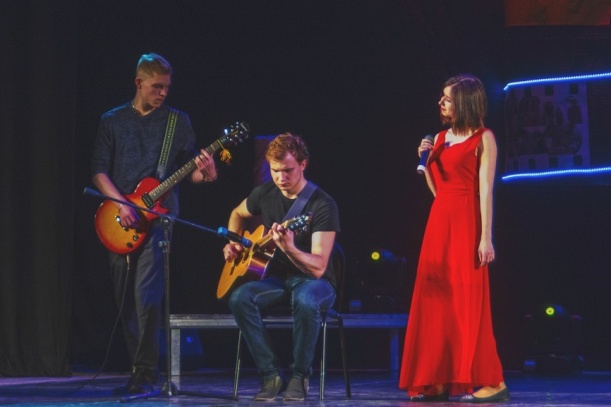 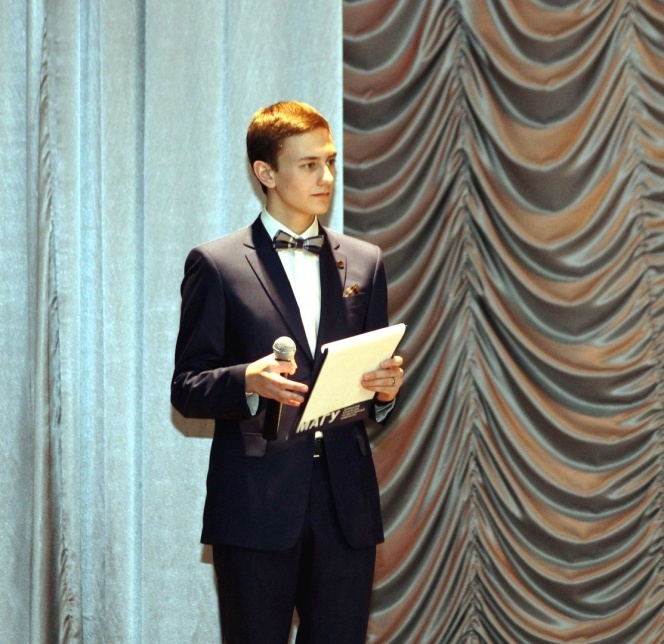 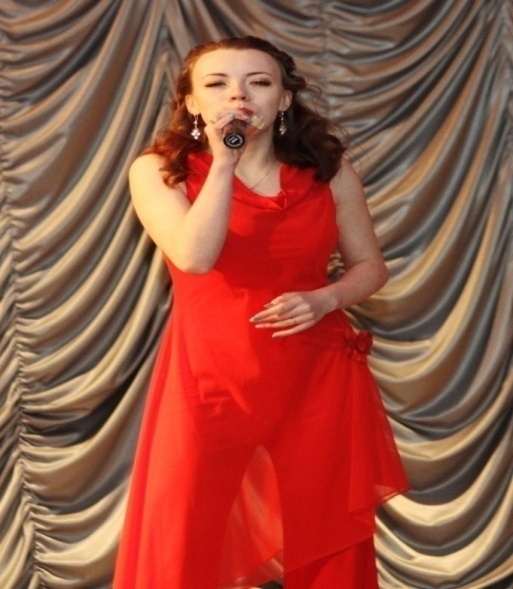 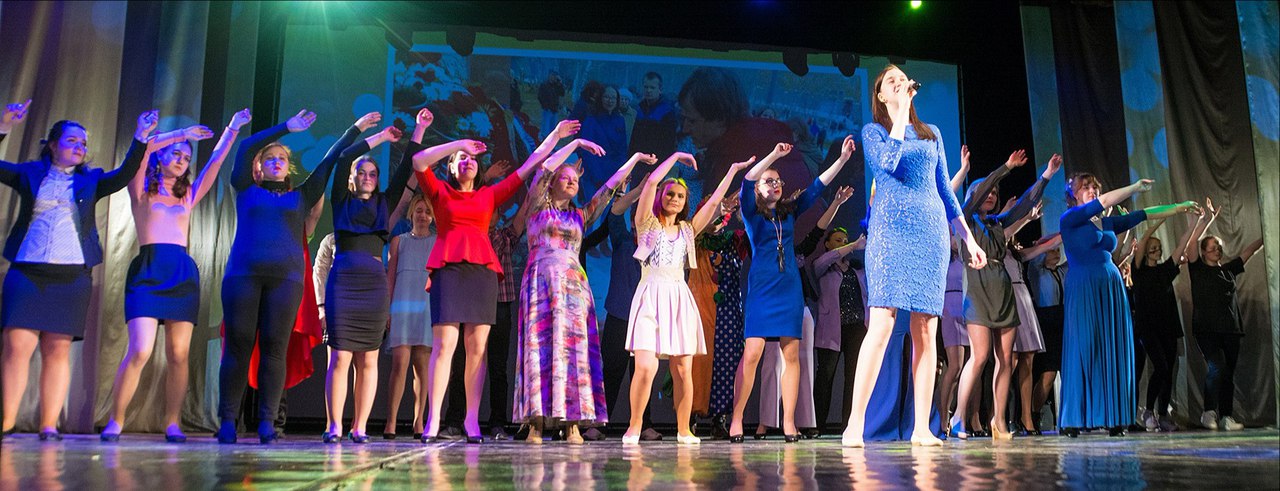 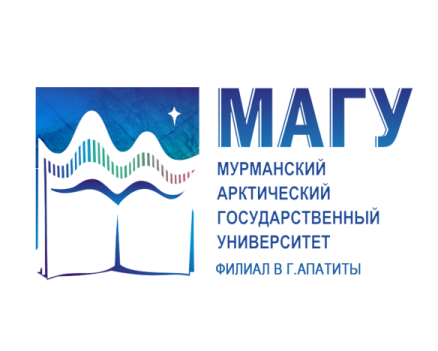 Театр
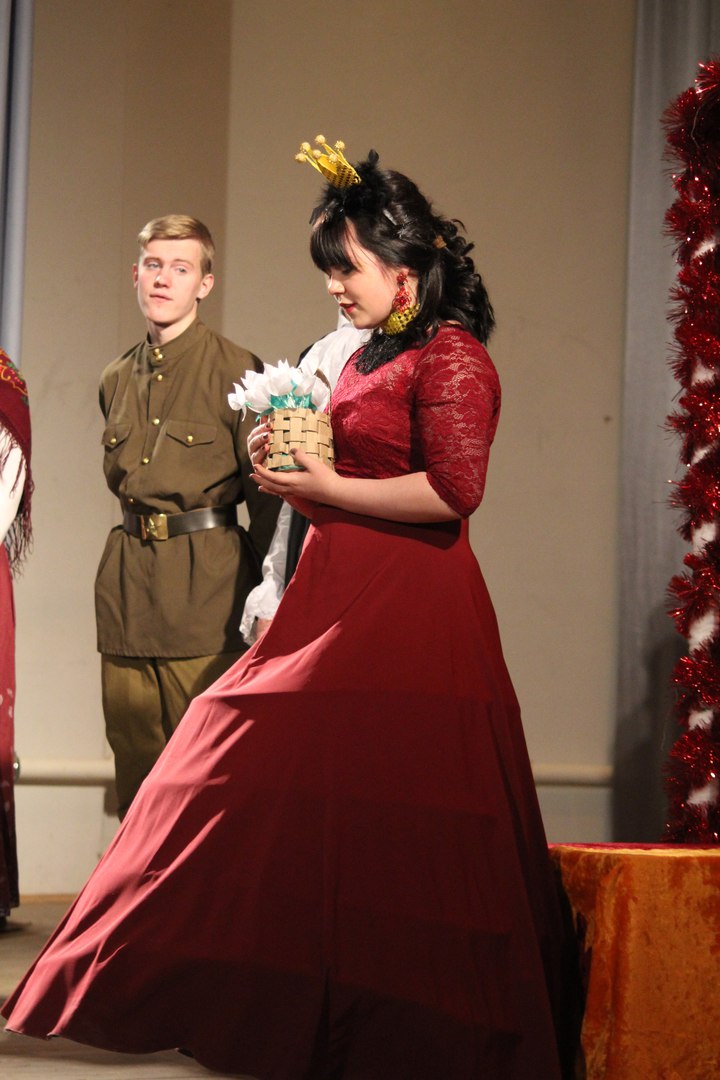 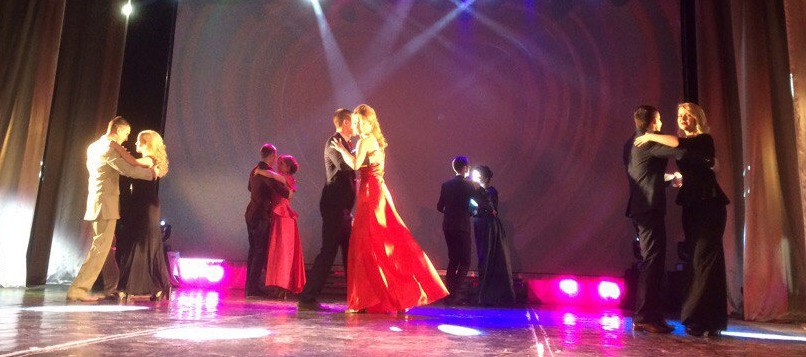 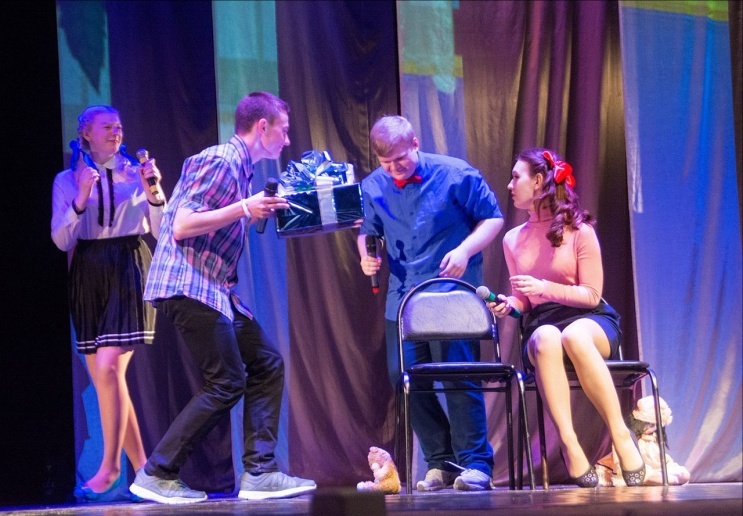 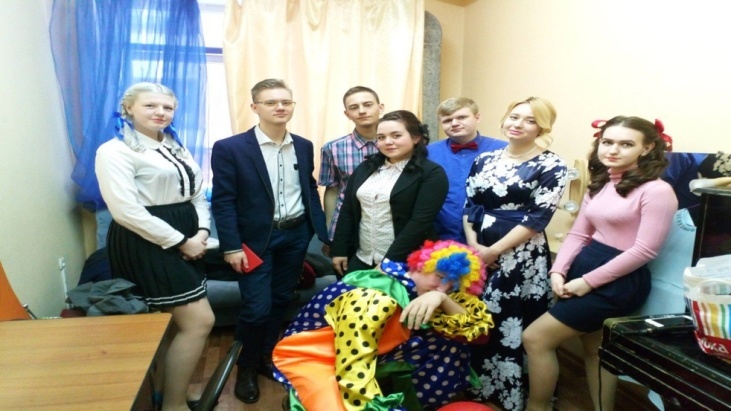 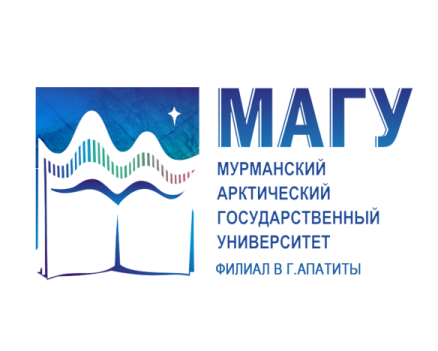 Интеллектуальные игры
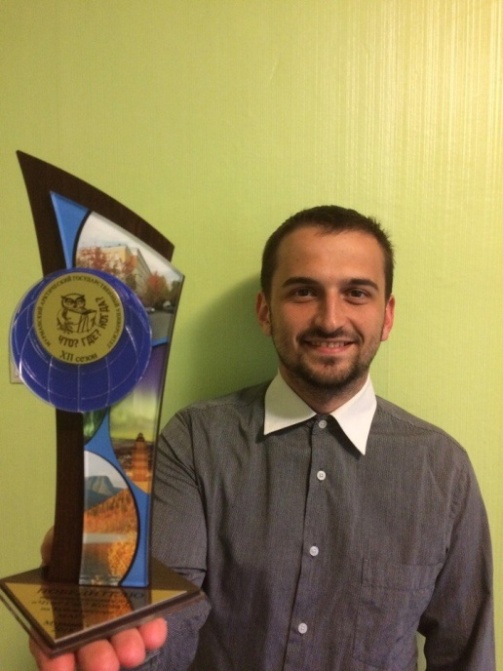 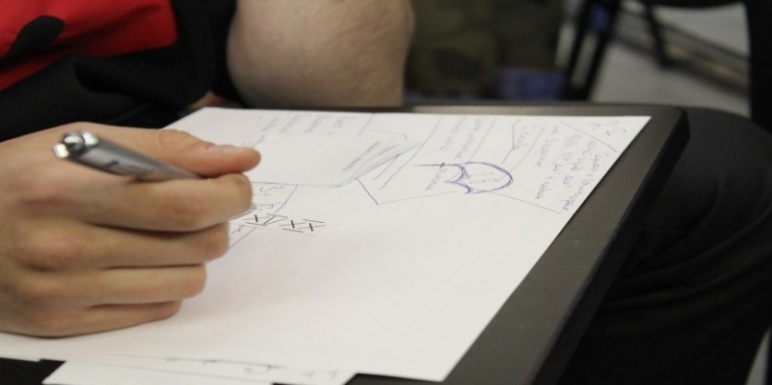 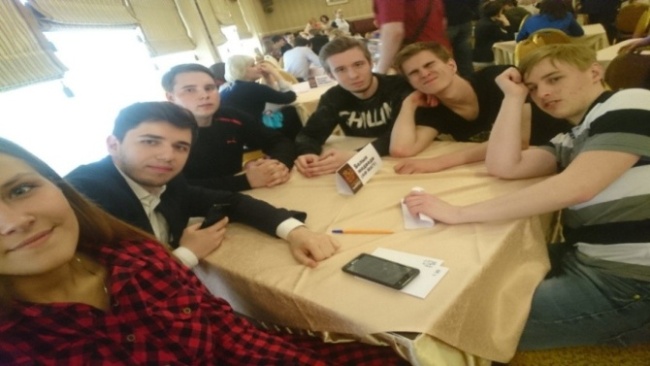 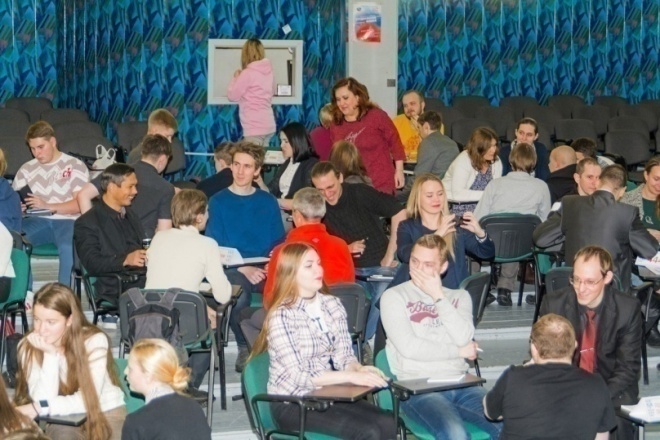 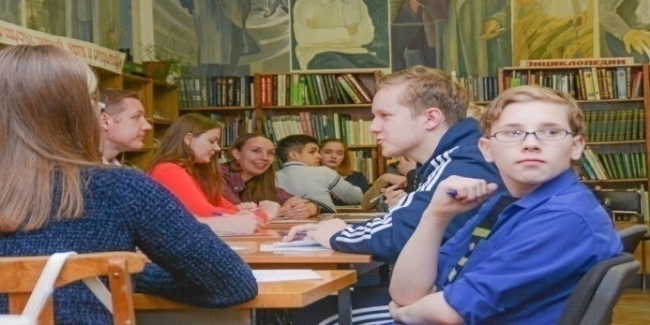 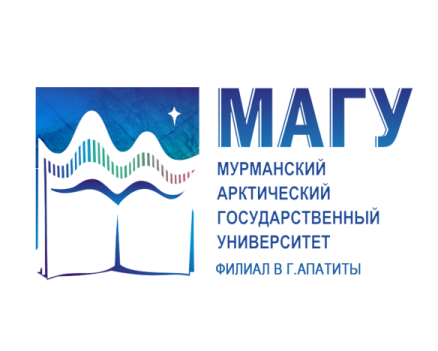 Социально-психологический эксперимент
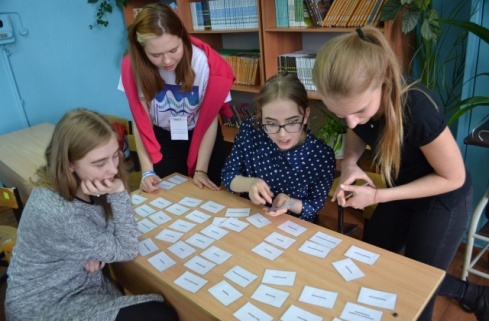 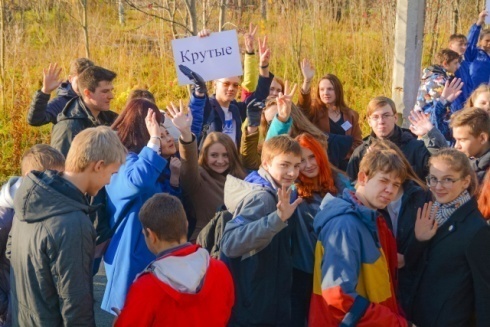 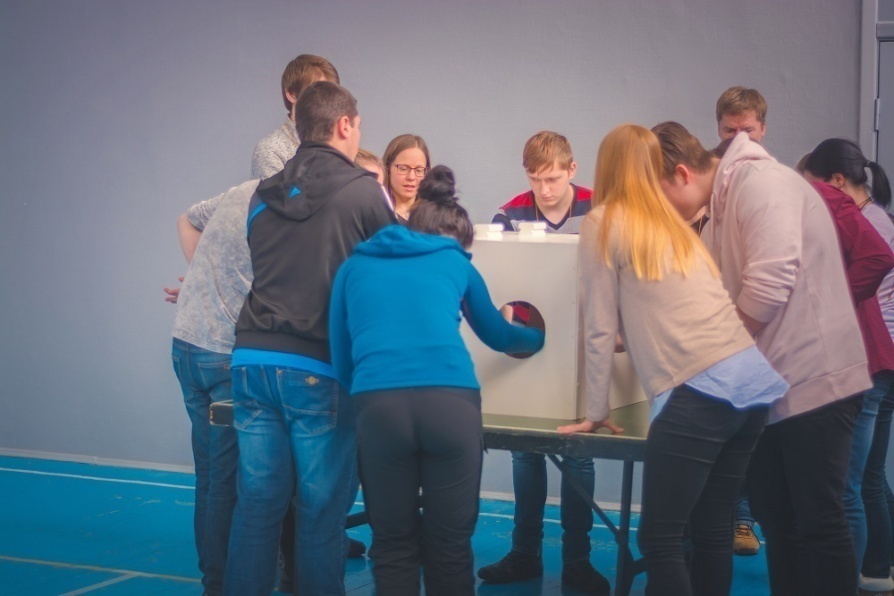 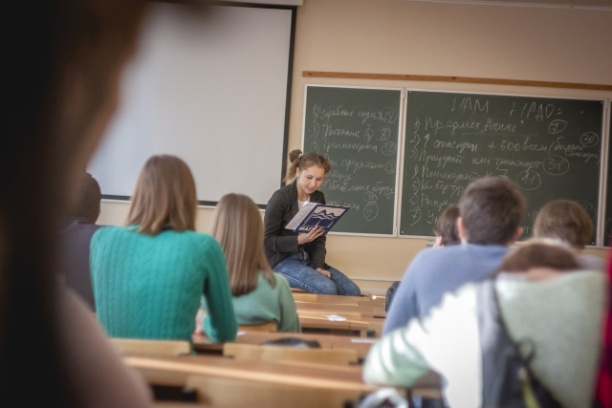 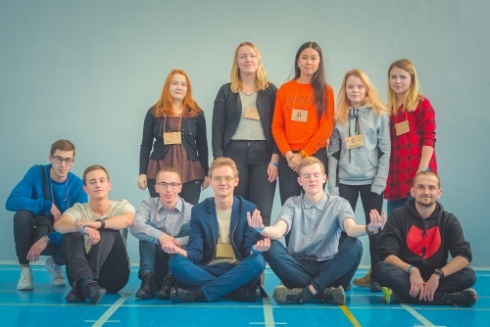 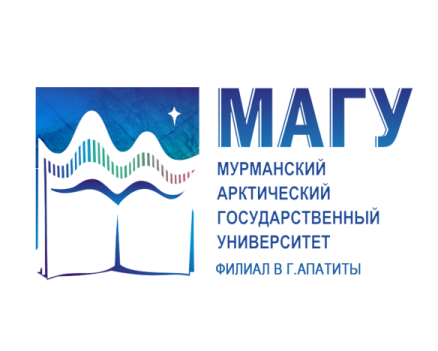 Спорт
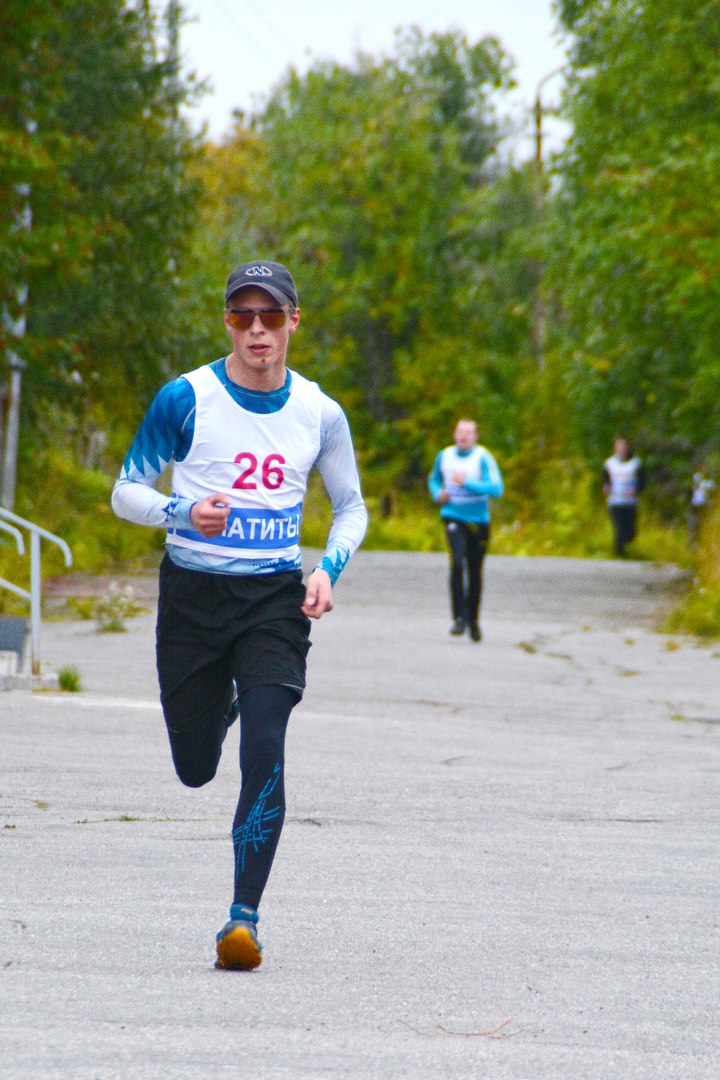 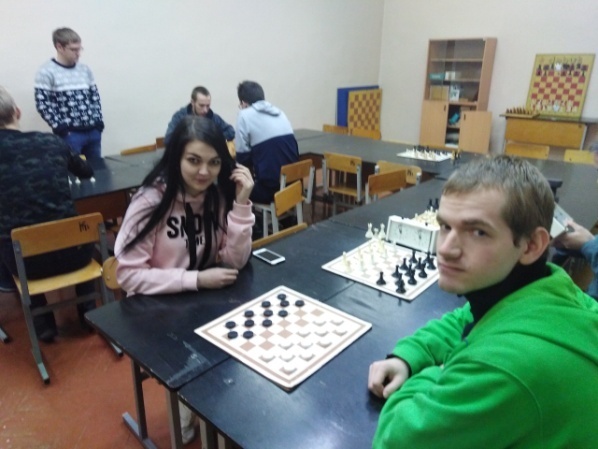 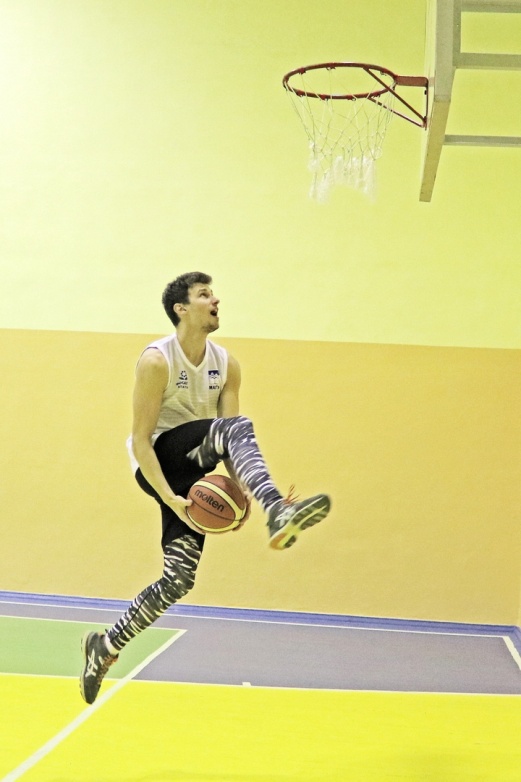 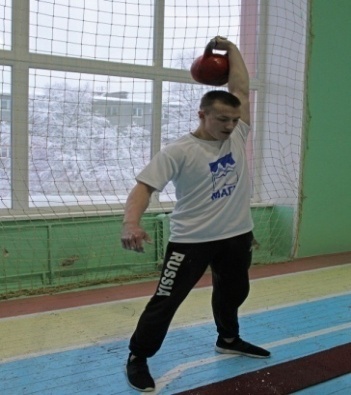 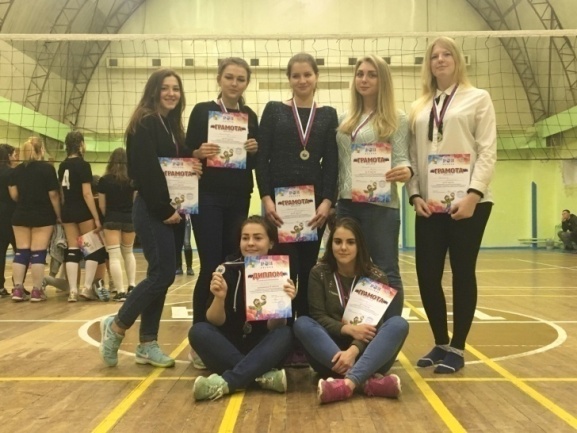 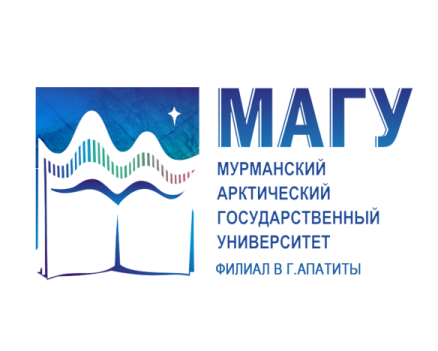 Нестандартные виды спорта и приключения
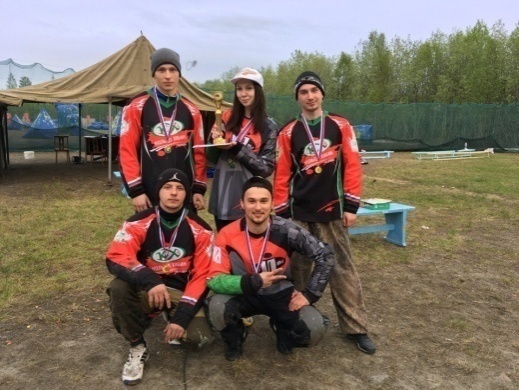 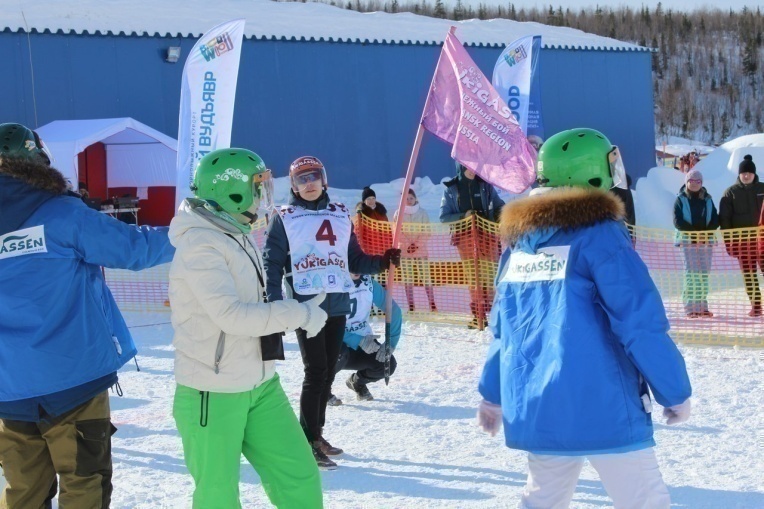 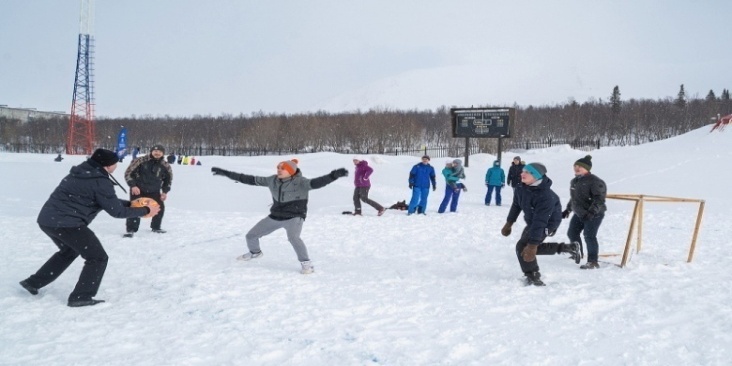 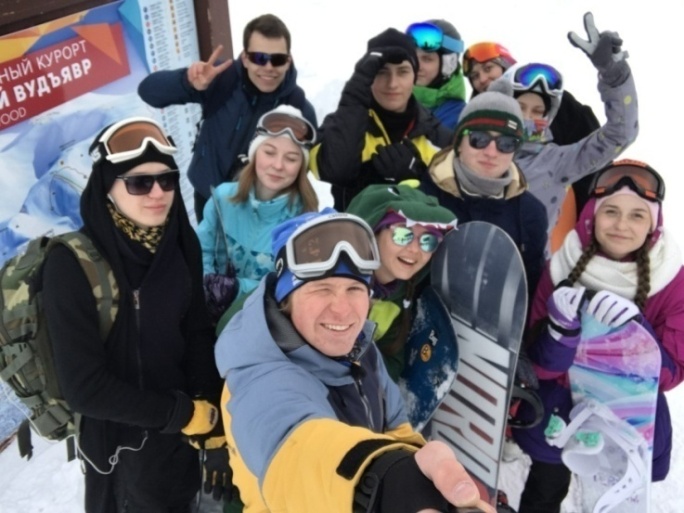 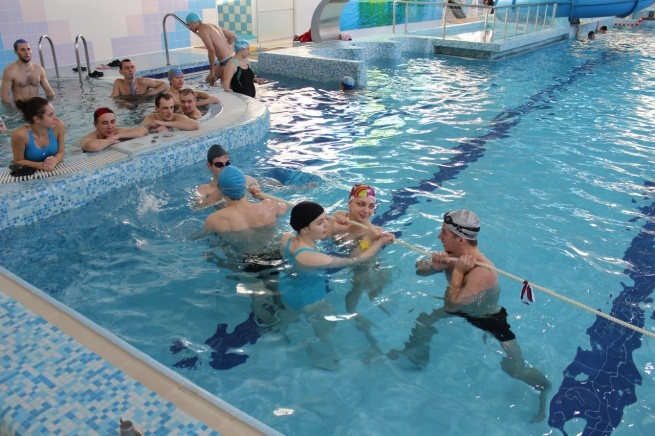 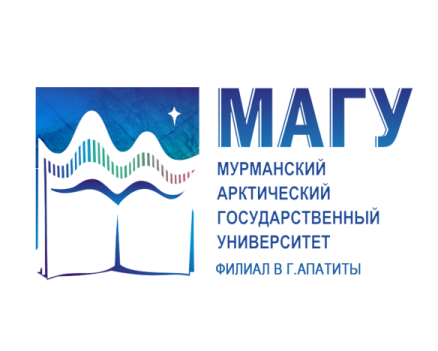 Волонтерство
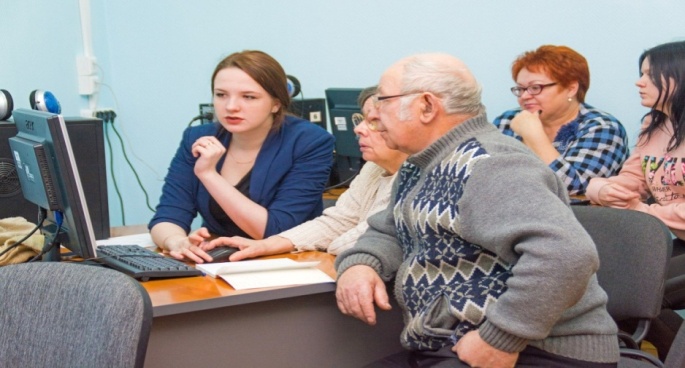 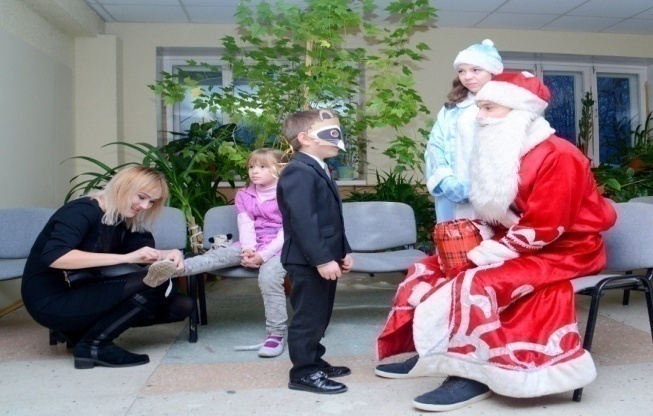 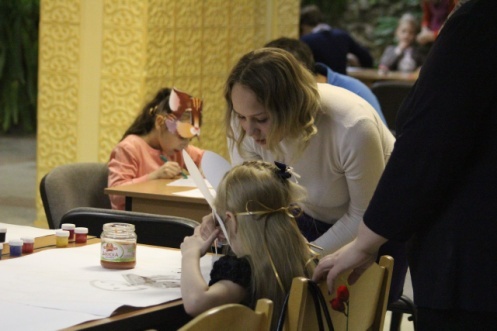 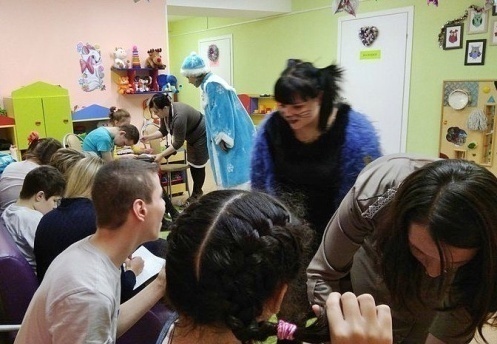 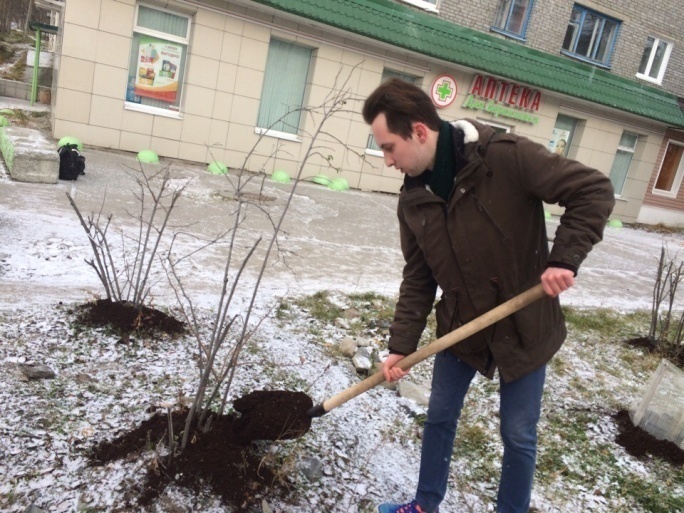 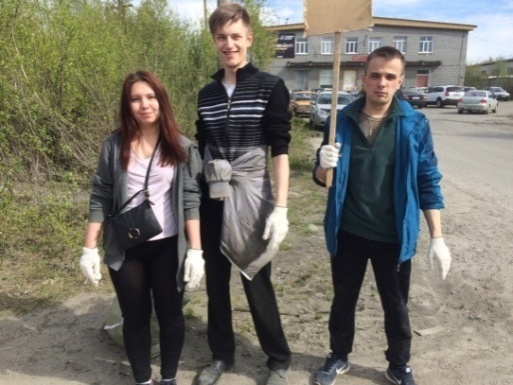 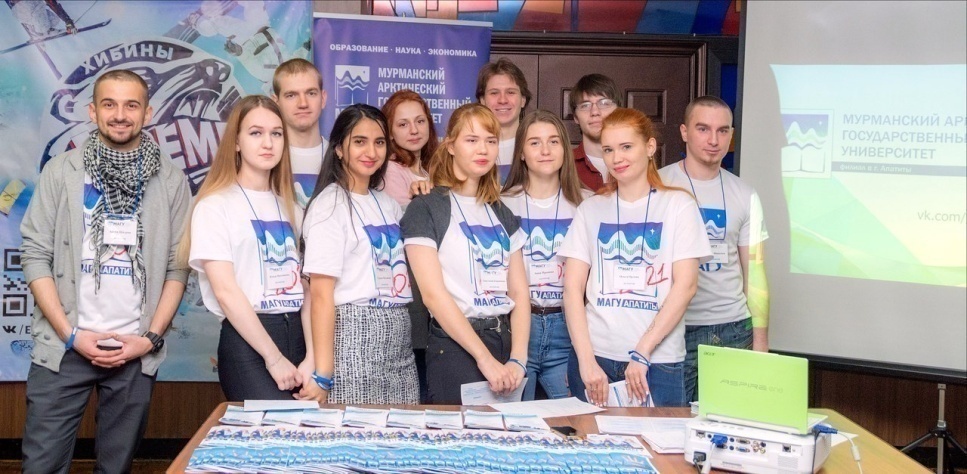 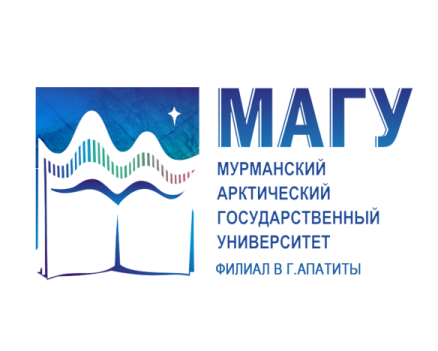 Студенческий совет
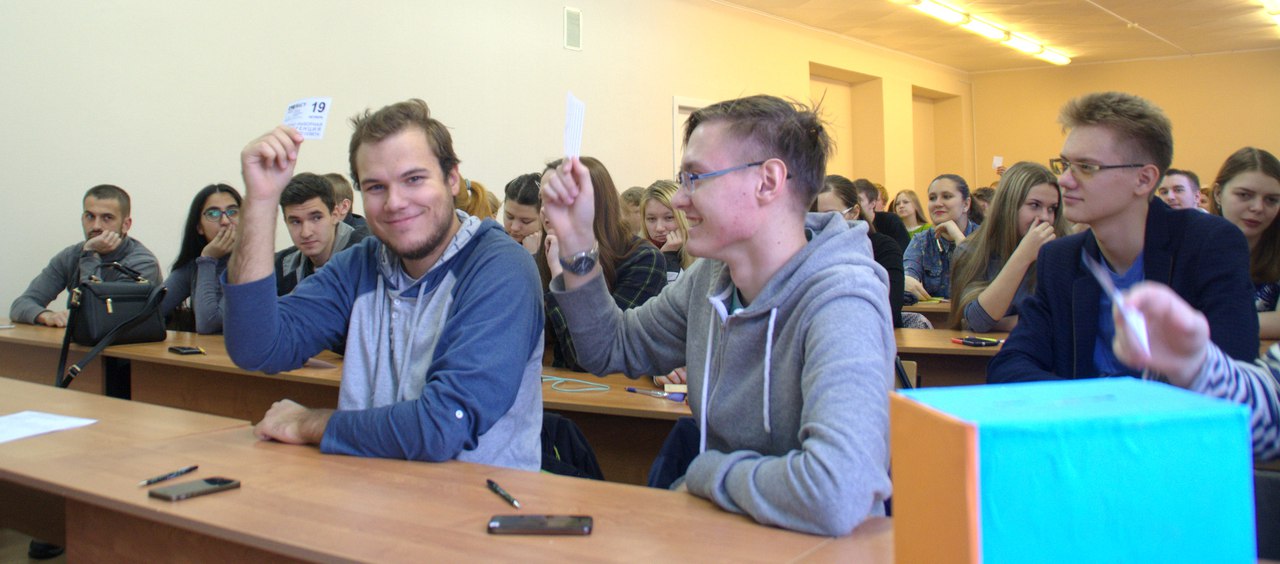 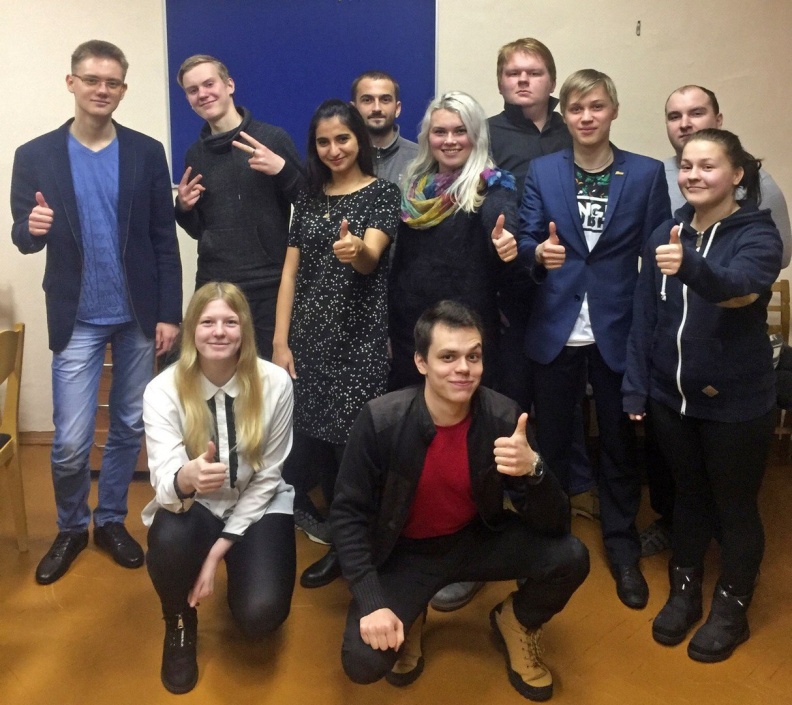 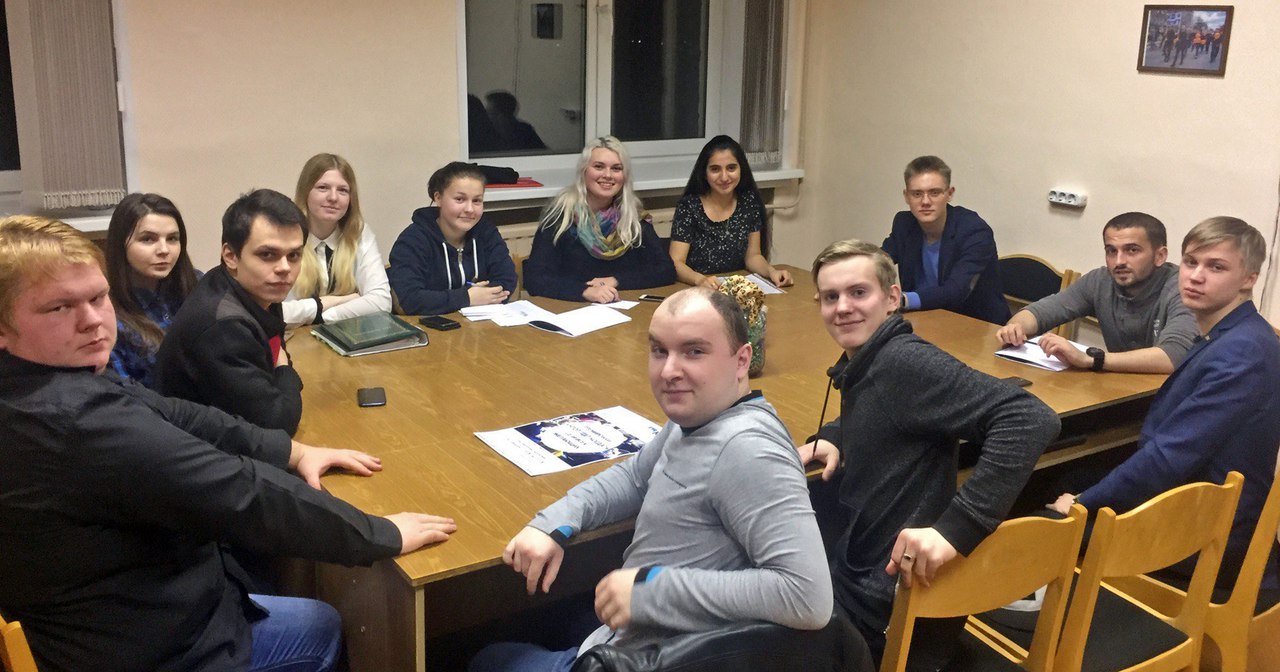 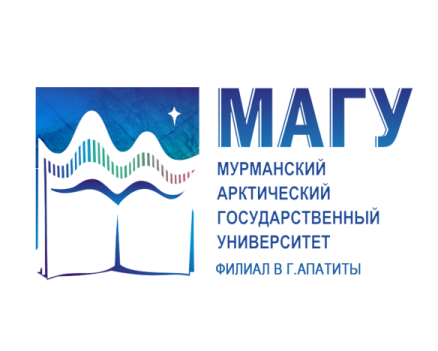 Кураторы
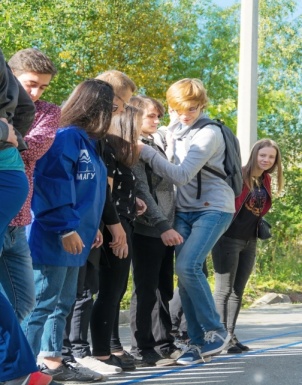 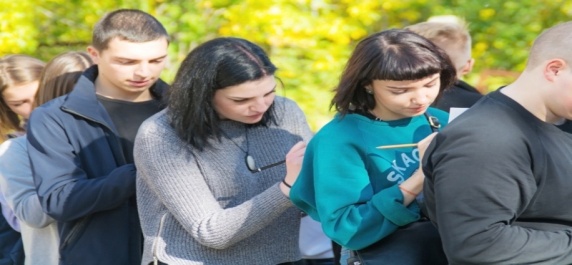 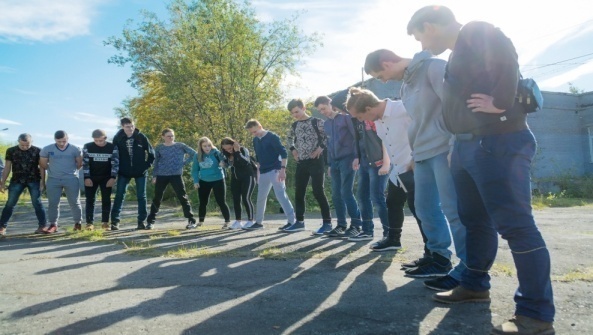 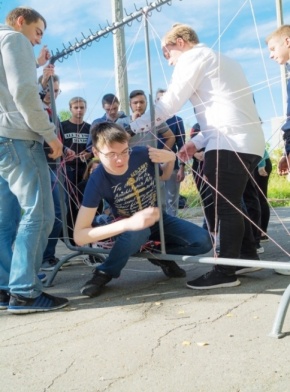 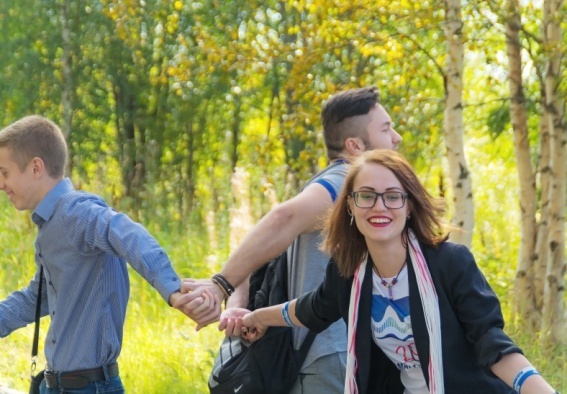 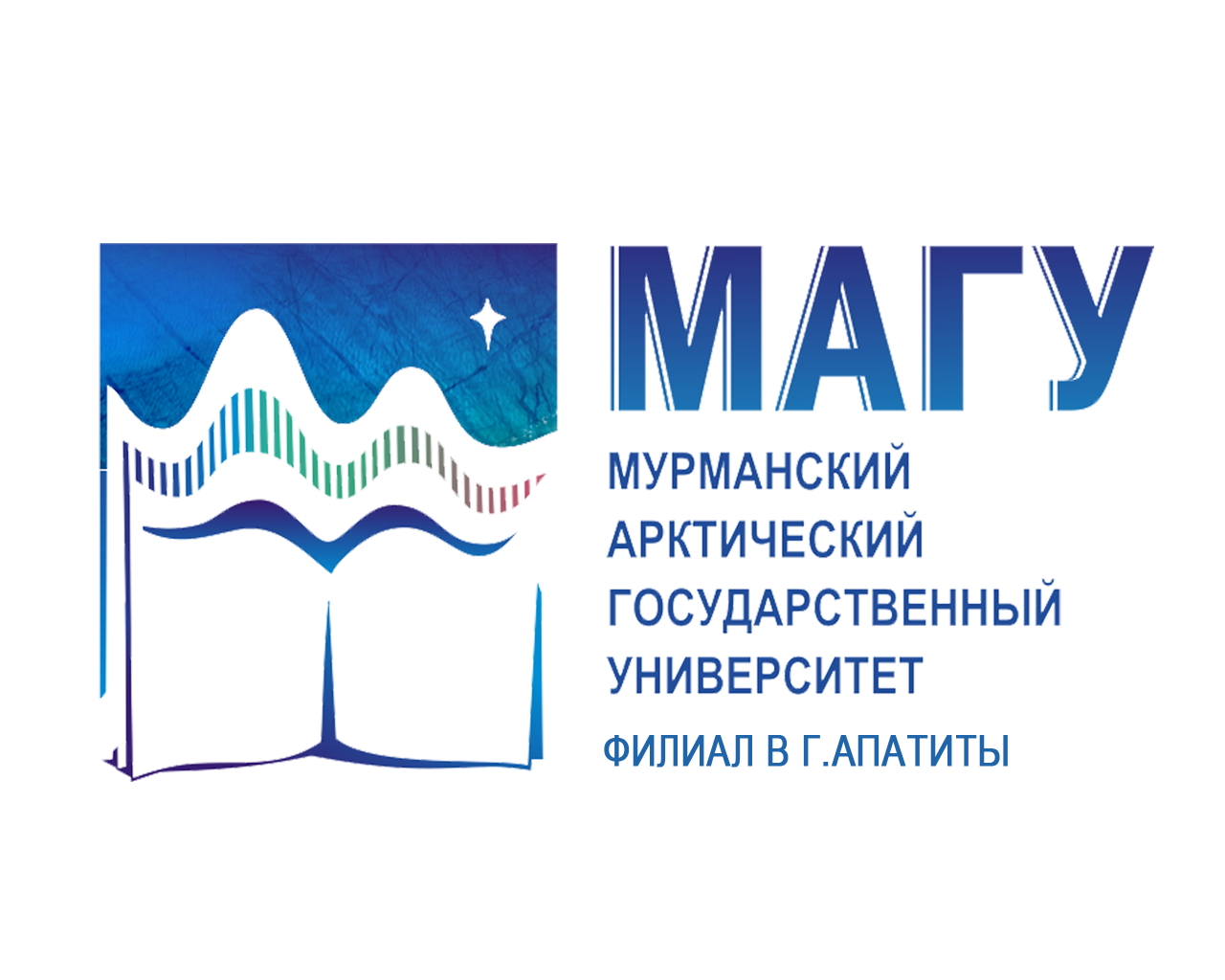 www.arcticsu.ru
vk.com/maguapatity